МИНИСТЕРСТВО ОБРАЗОВАНИЯ РЕСПУБЛИКИ   МОРДОВИЯ   ПОРТФОЛИО
ДЕВЯТКИНОЙ ГАЛИНЫ НИКОЛАЕВНЫ

ВОСПИТАТЕЛЯ МУНИЦИПАЛЬНОГО АВТОНОМНОГО ДОШКОЛЬНОГО ОБРАЗОВАТЕЛЬНОГО УЧРЕЖДЕНИЯ
«ЦЕНТР РАЗВИТИЯ РЕБЕНКА – ДЕТСКИЙ САД №4»
ГОРОДСКОГО ОКРУГА САРАНСК

(ПРЕДСТАВЛЕН МАТЕРИАЛ ЗА ПЕРИОД РАБОТЫ С 2018 -2023 ГОД)
Девяткина Галина Николаевна,воспитатель МАДОУ «Центр развития ребенка – детский сад №4»
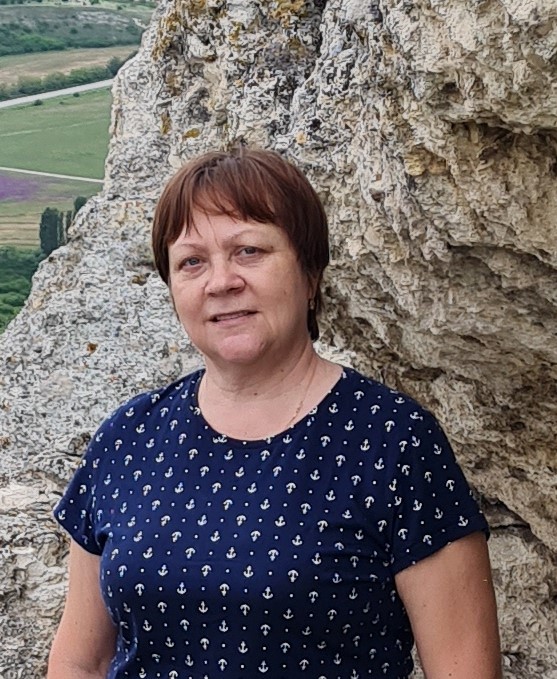 Дата рождения: 24.05.1966г
Профессиональное образование: высшее
«МГПИ им. М. Е. Евсевьева», 1987г. Специальность «Музыка»;  квалификация «Учитель музыки и пения».
№ диплома: НВ  377233,     06.07.1987г.
Стаж педагогической работы: 24 года
Общий трудовой стаж: 35 лет
Дата последней аттестации: 23.05.2018г. (приказ №516 МОРМ).
Педагогический  опыт представлен на сайте 
МАДОУ «Центр развития ребенка – детский сад №4»  тема: «Плaстилиногрaфия - как средство развития художественно - творческих способностей  у детей дошкольного возраста»
https://ds4sar.schoolrm.ru/
Участие в инновационной        (экспериментальной) деятельности.
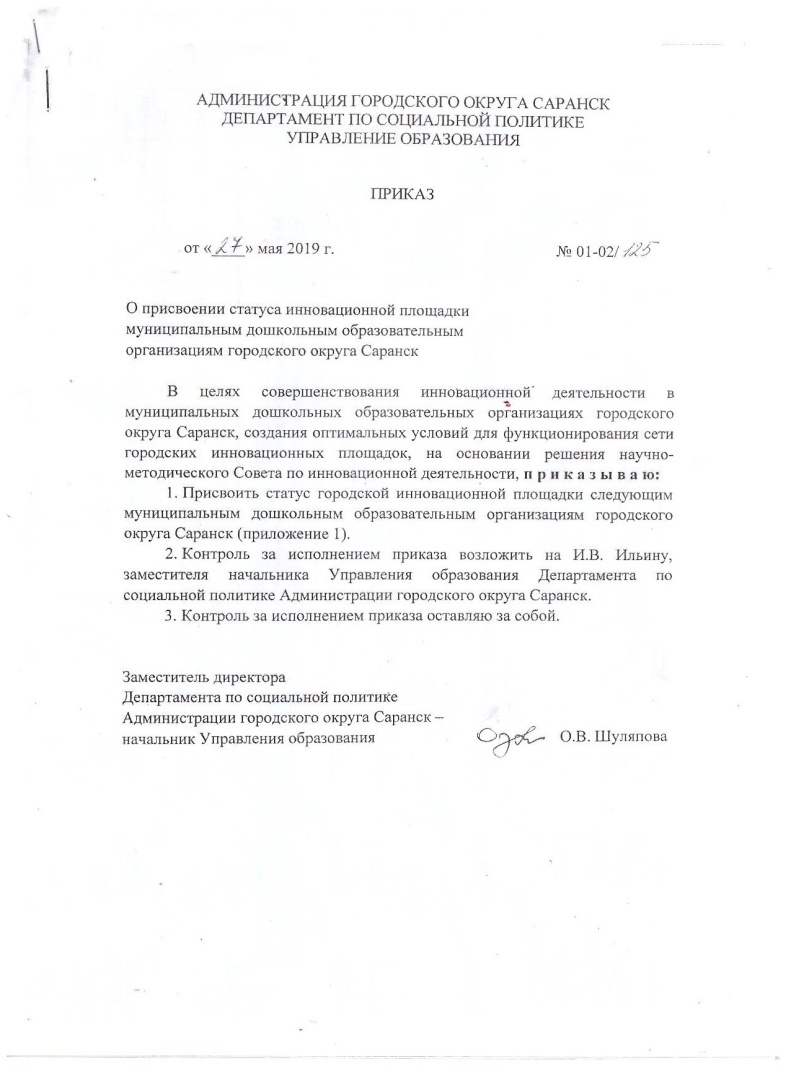 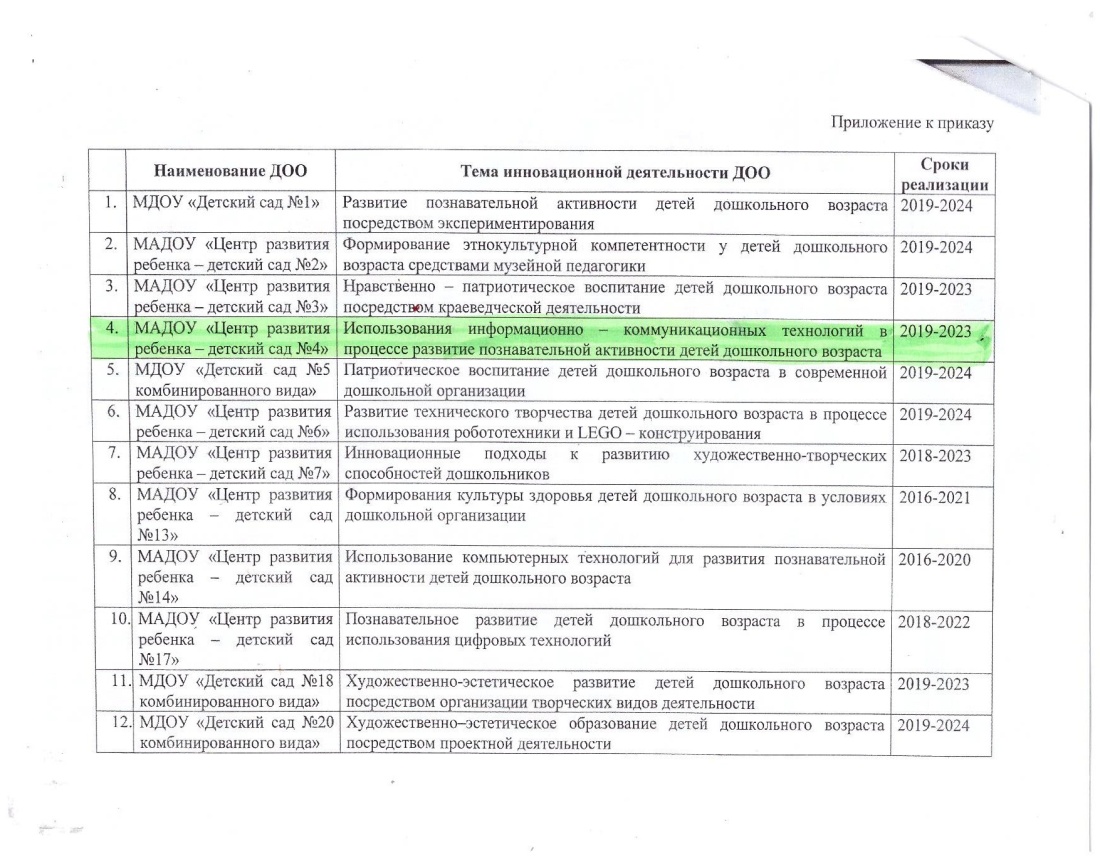 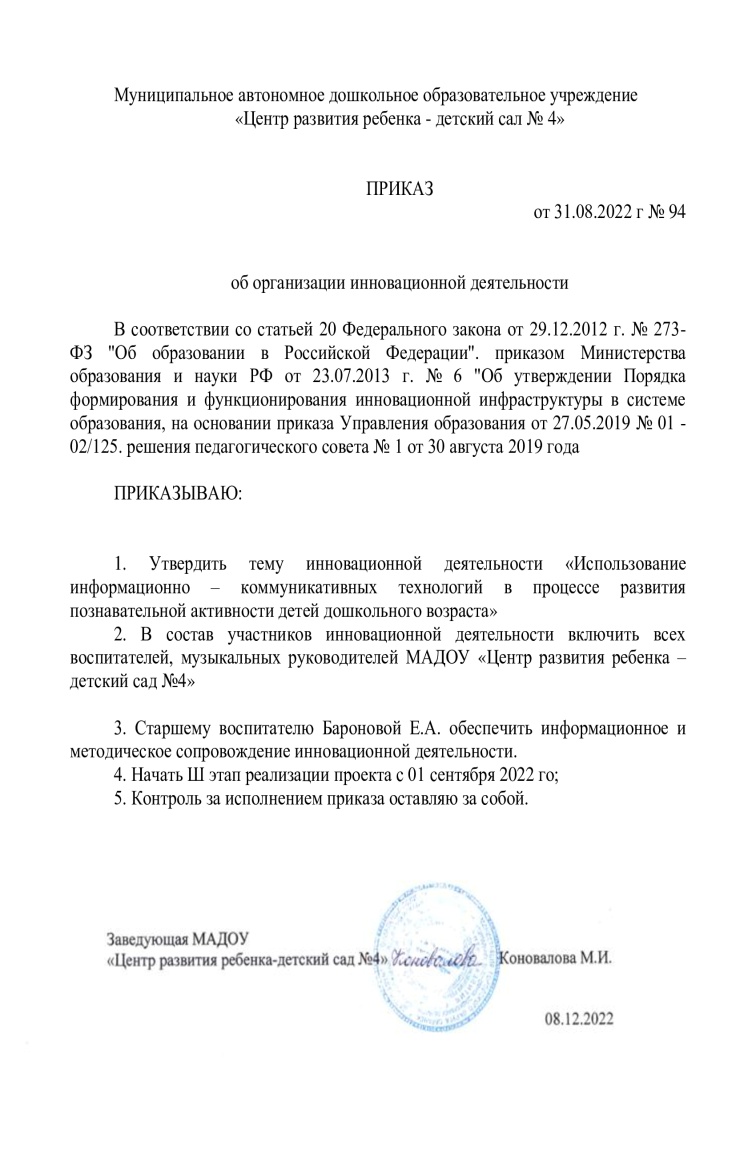 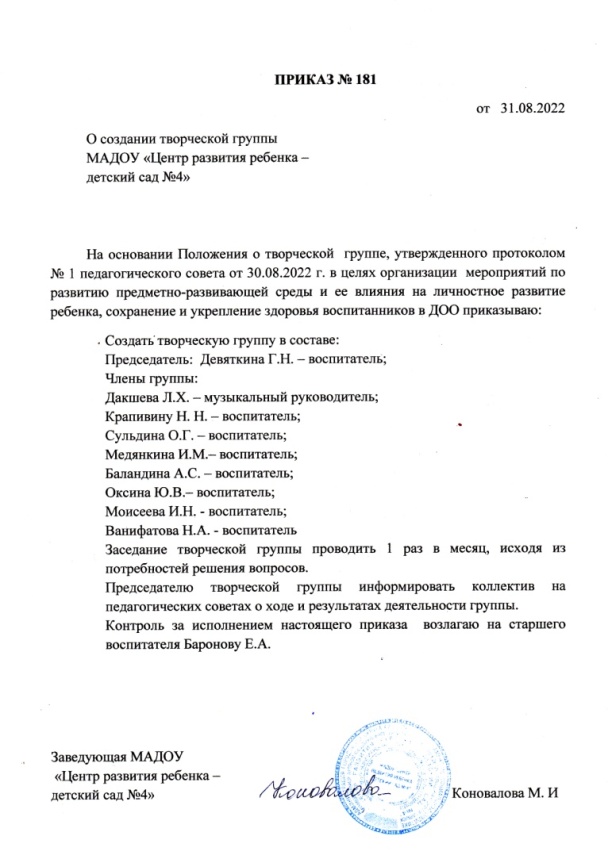 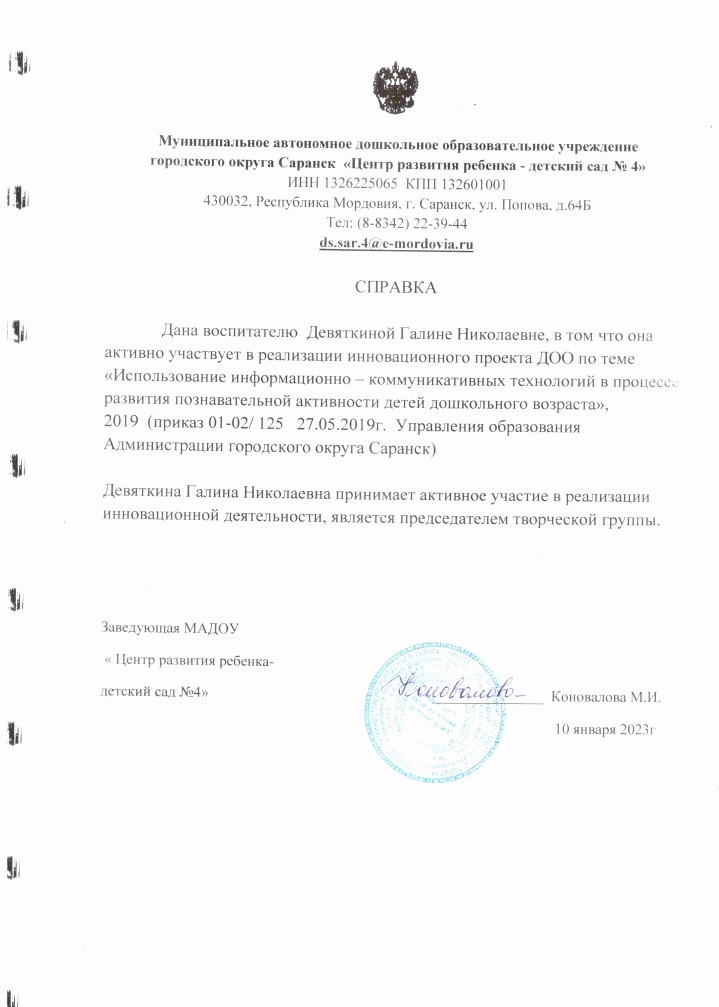 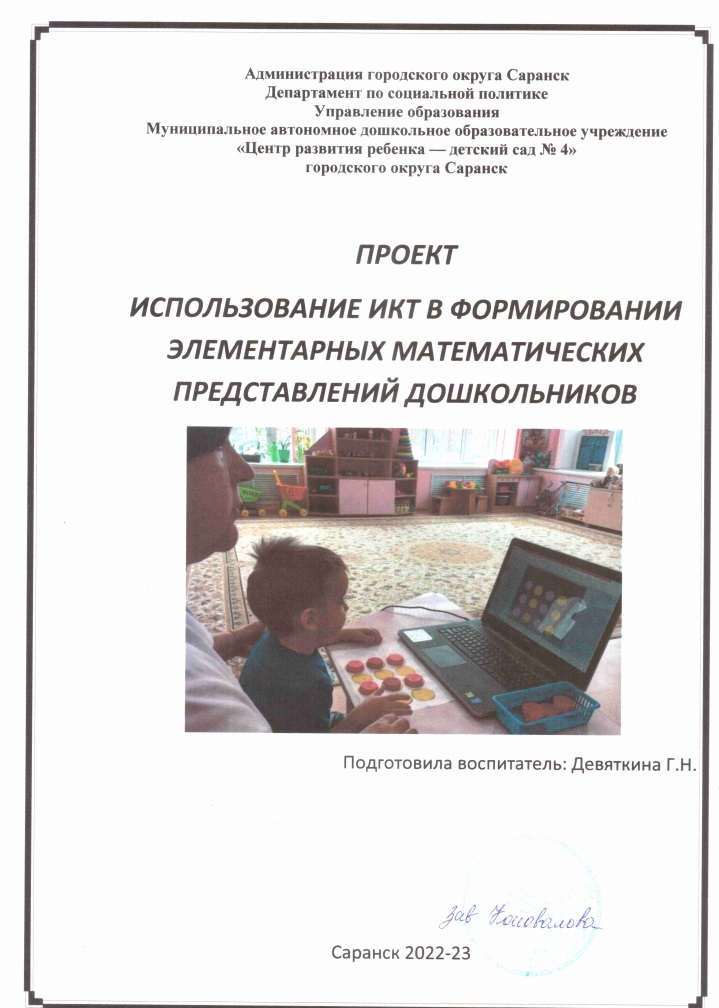 Наставничество
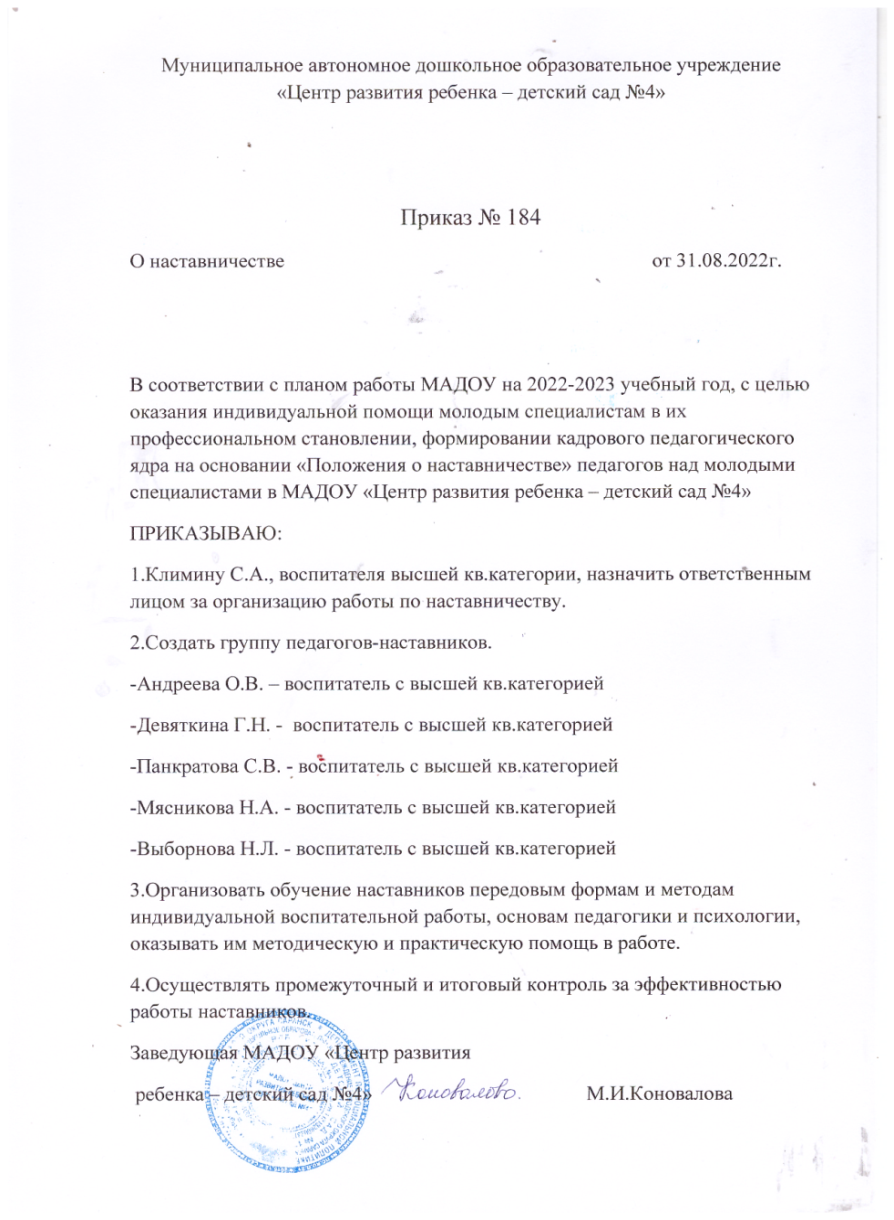 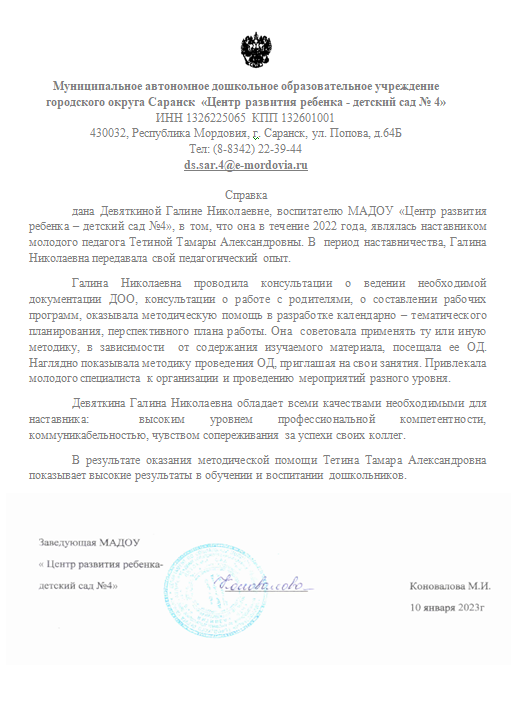 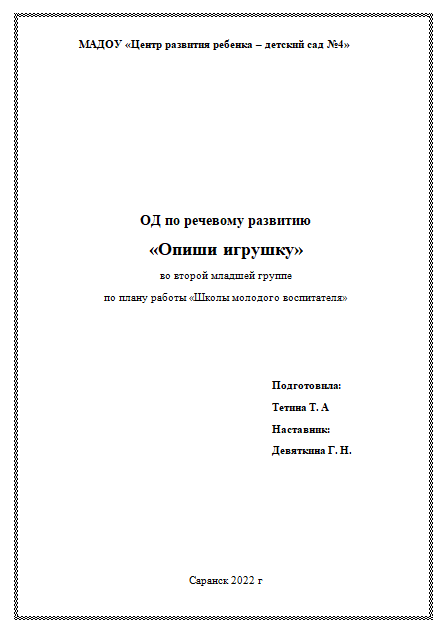 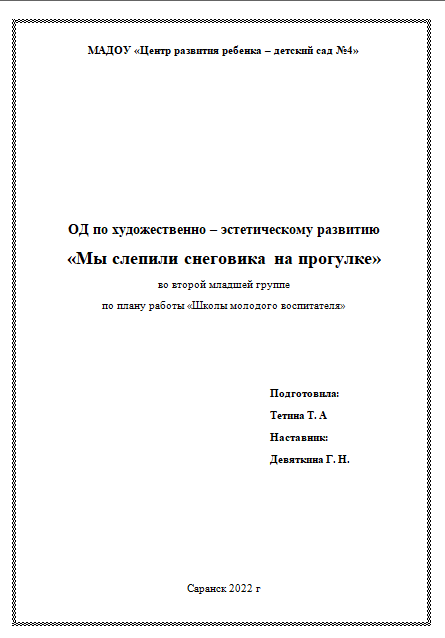 Наличие публикаций включая интернет публикации
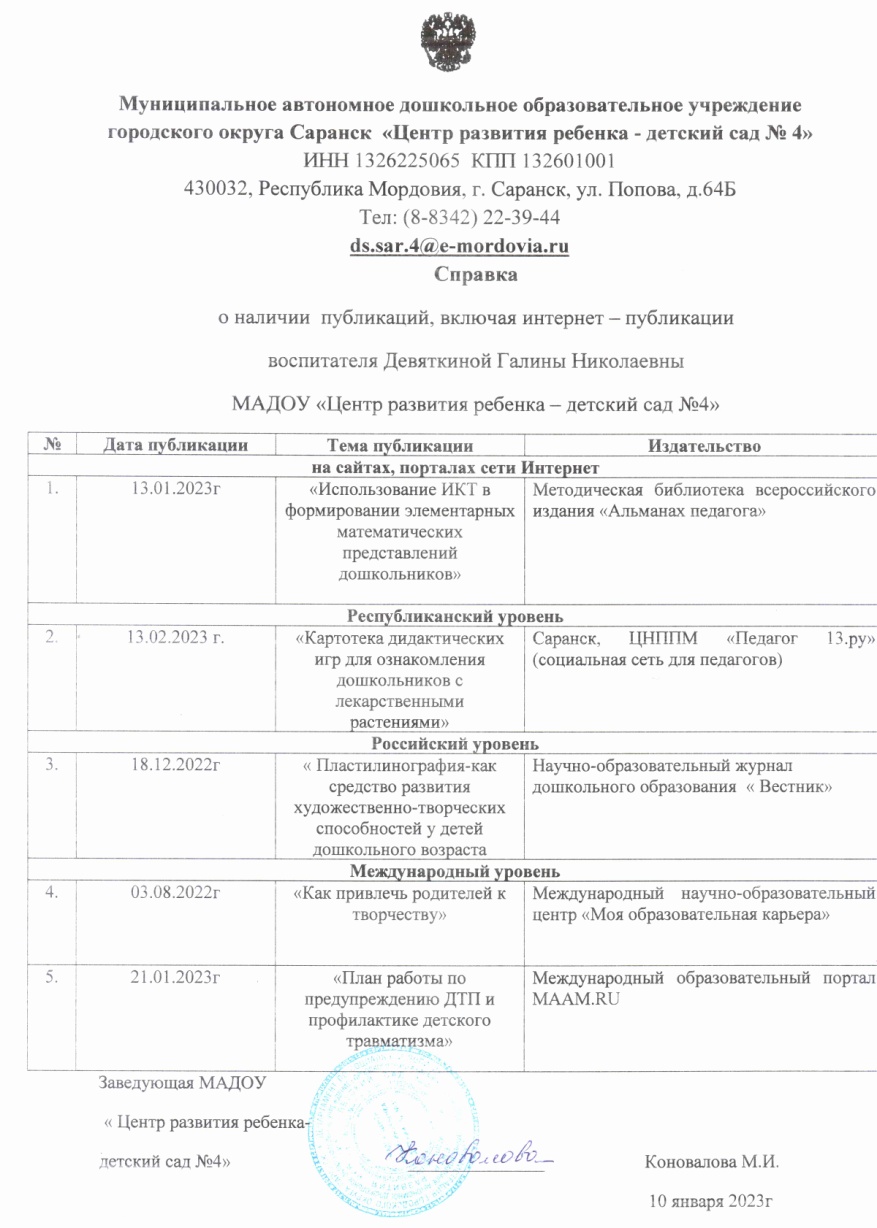 Материалы, прошедшие экспертизу на сайтах, порталах сети интернет
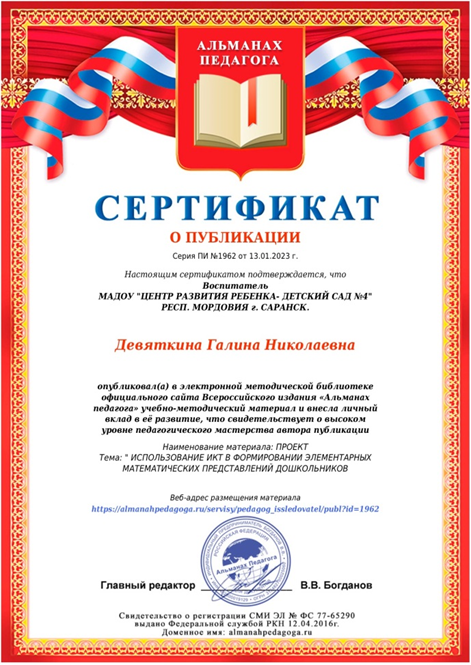 Республиканский уровень
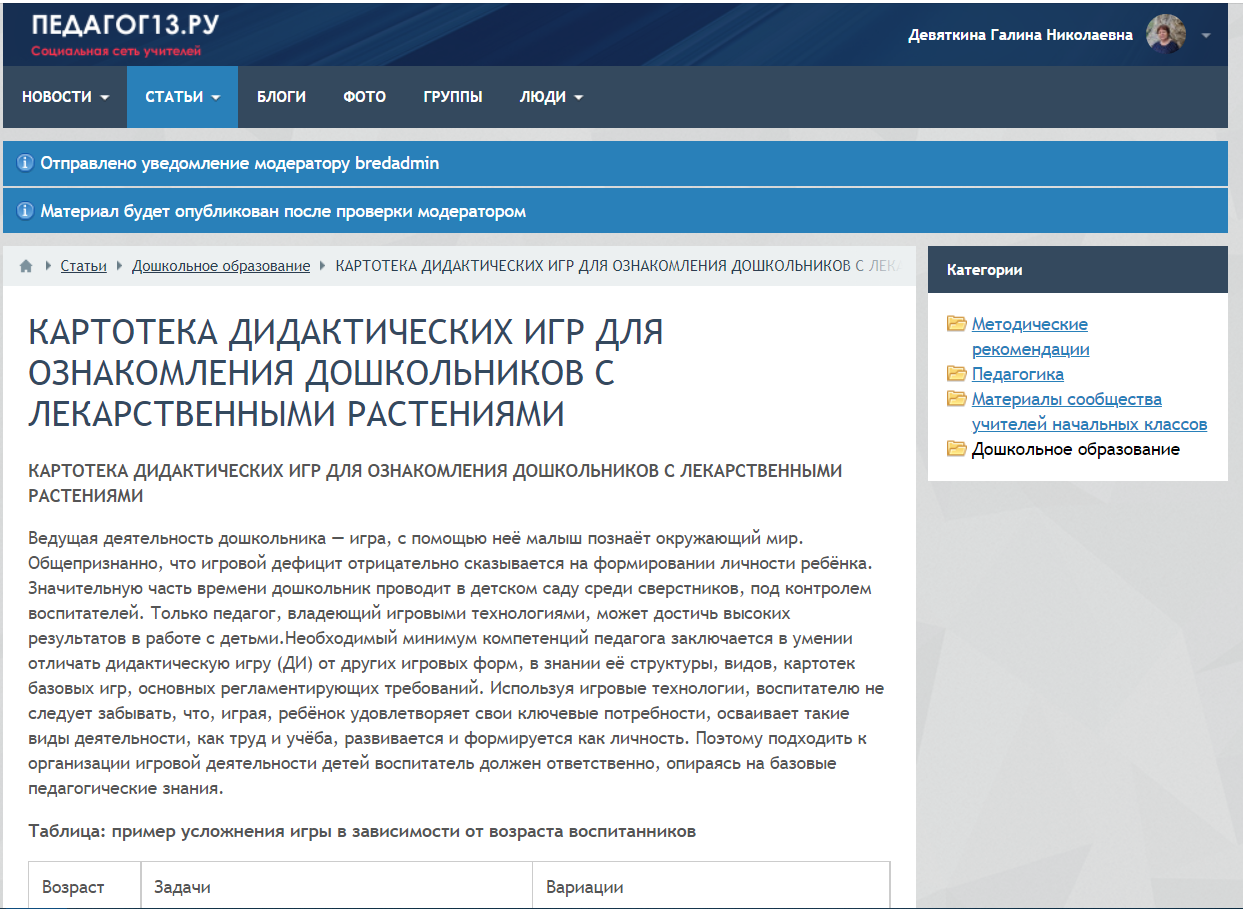 Российский уровень
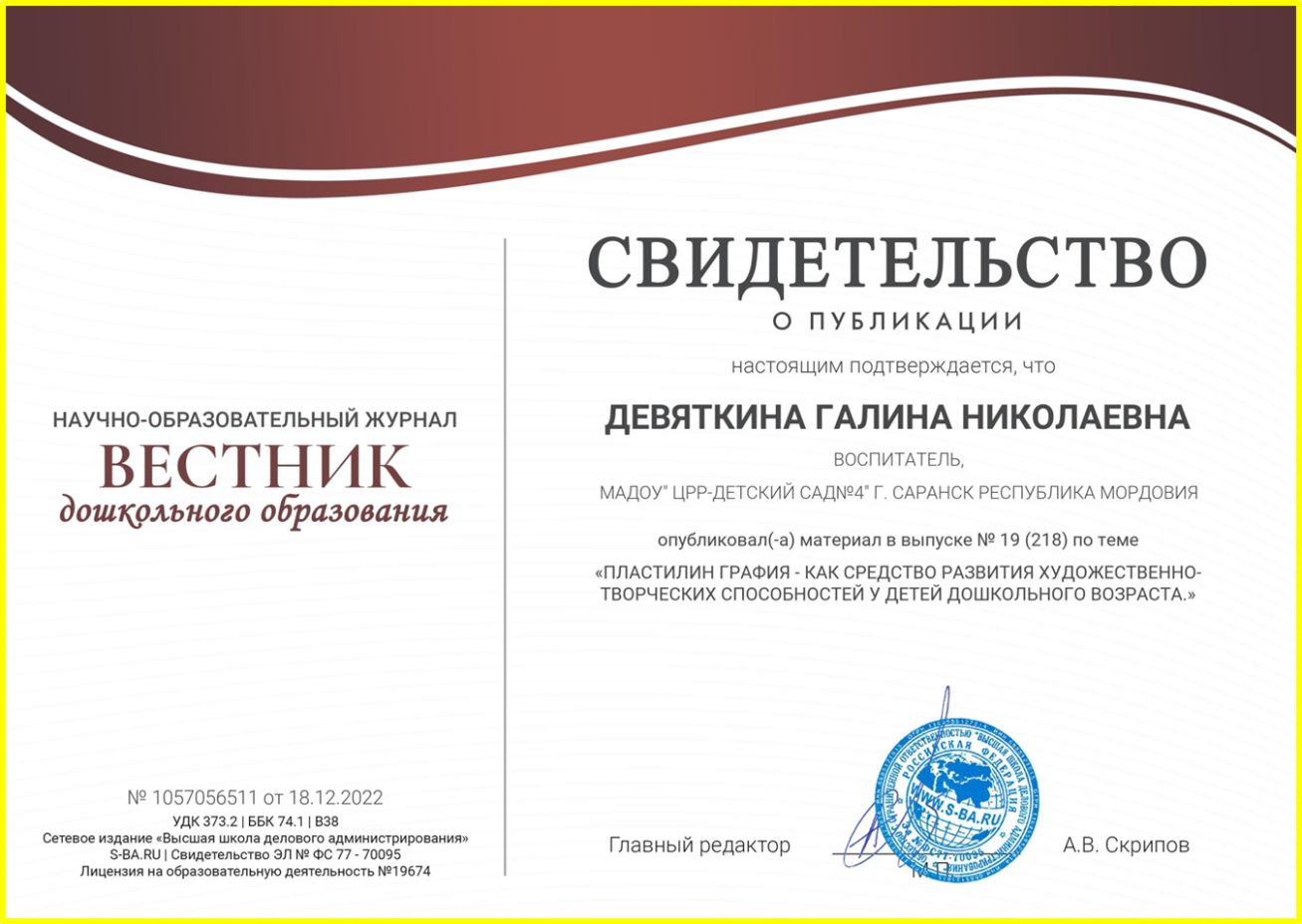 Международный уровень
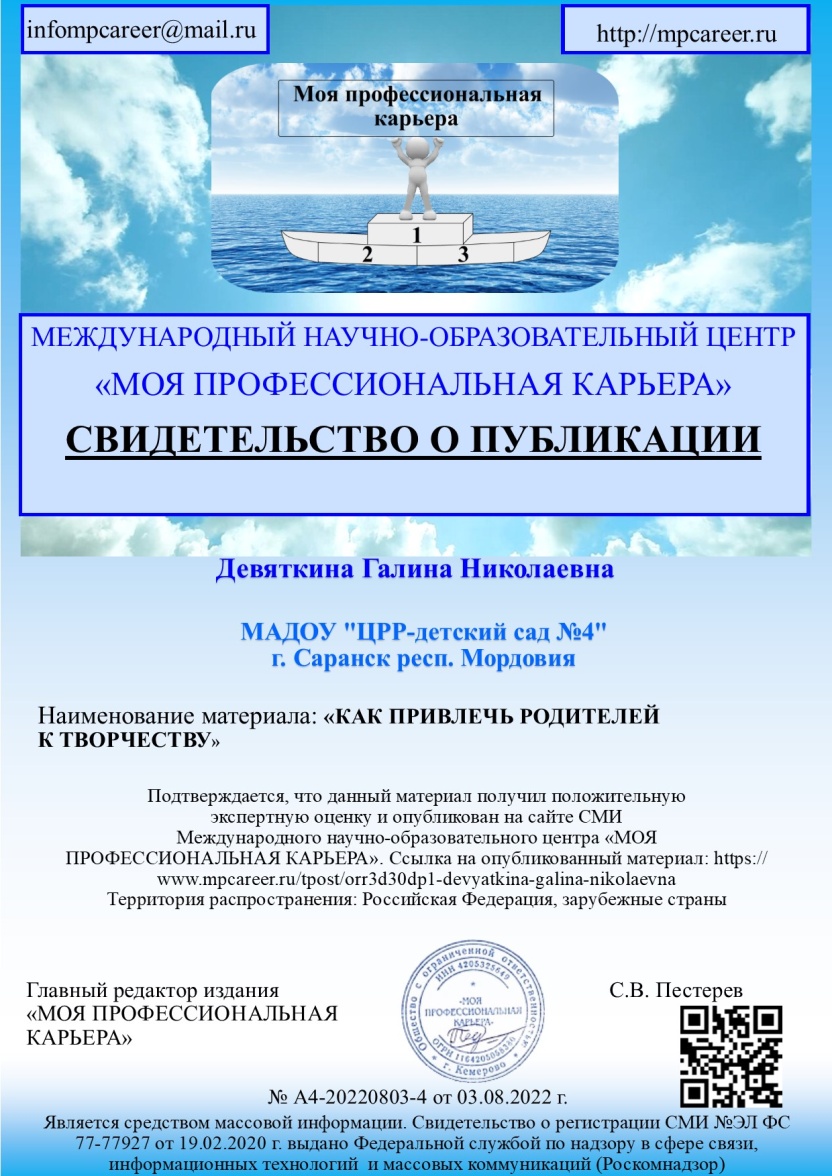 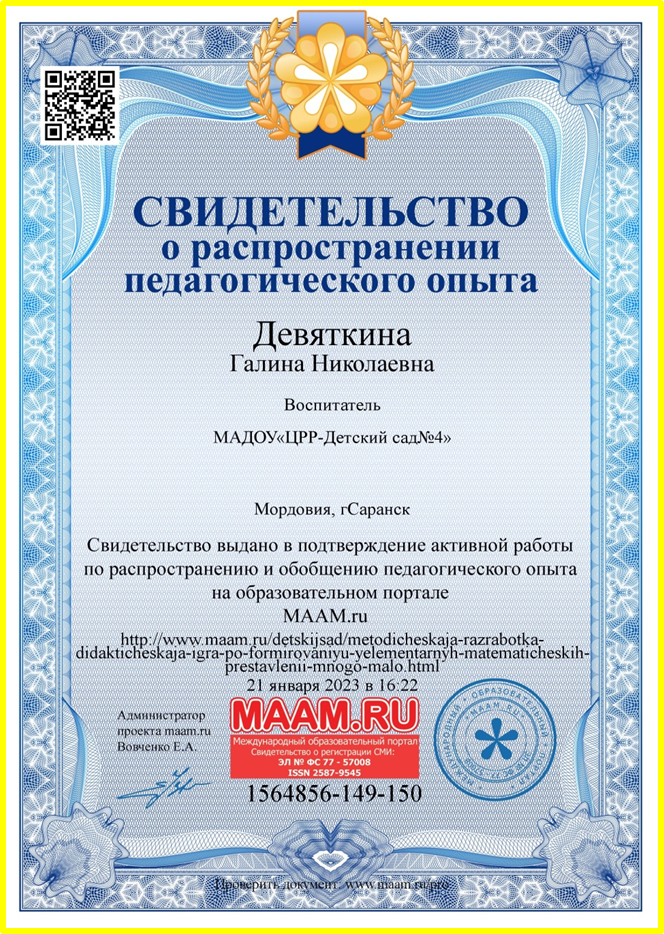 Результаты участия воспитанников  в:
конкурсах;
выставках;
турнирах;
соревнованиях;
акциях;
фестивалях
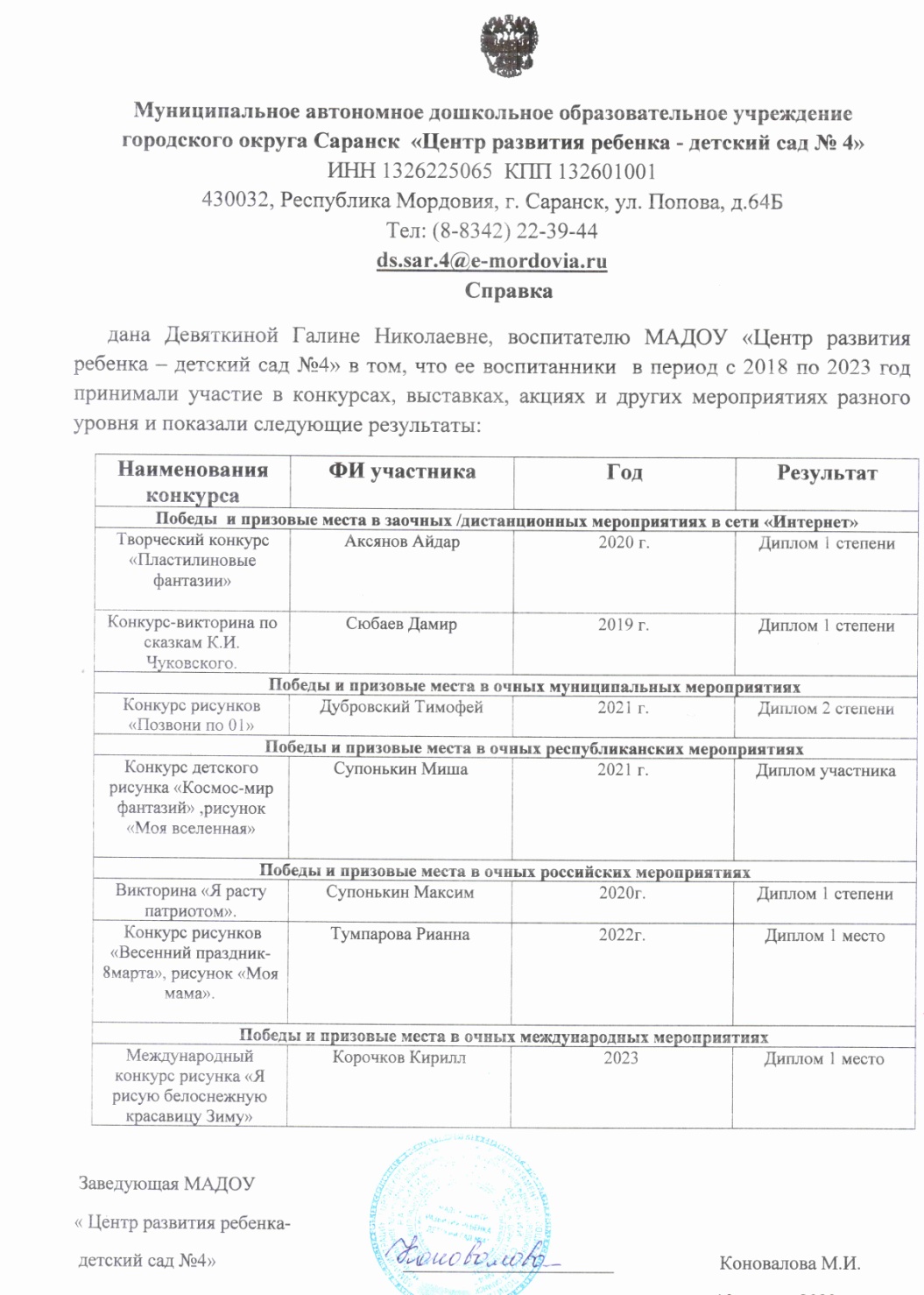 Победы и призовые места в заочных/дистанционных мероприятиях в сети «Интернет»
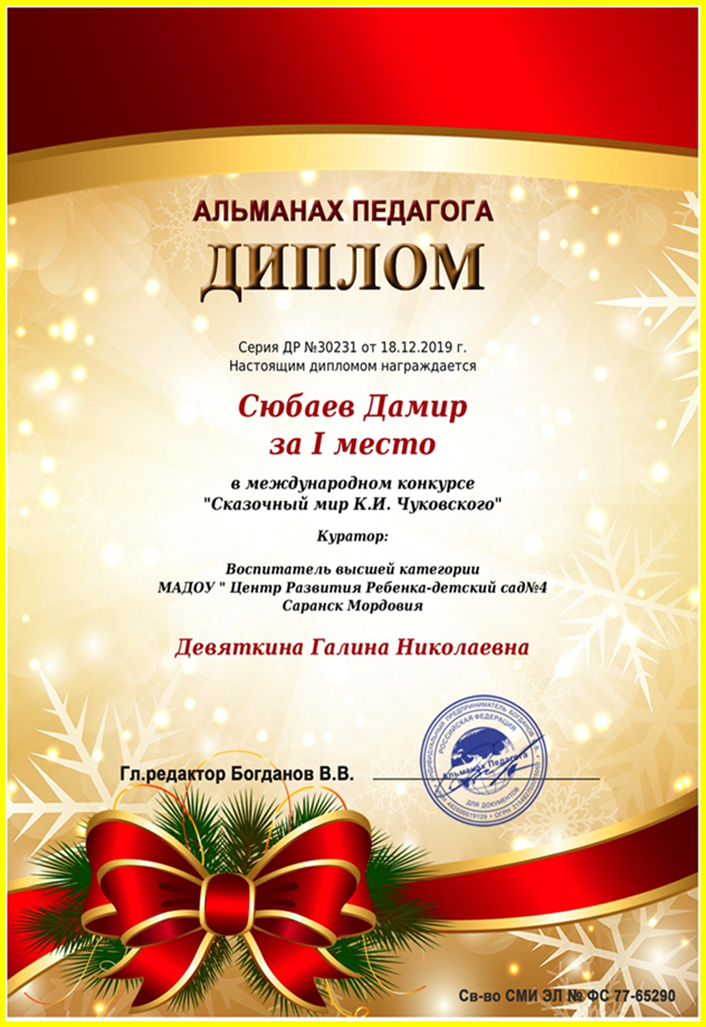 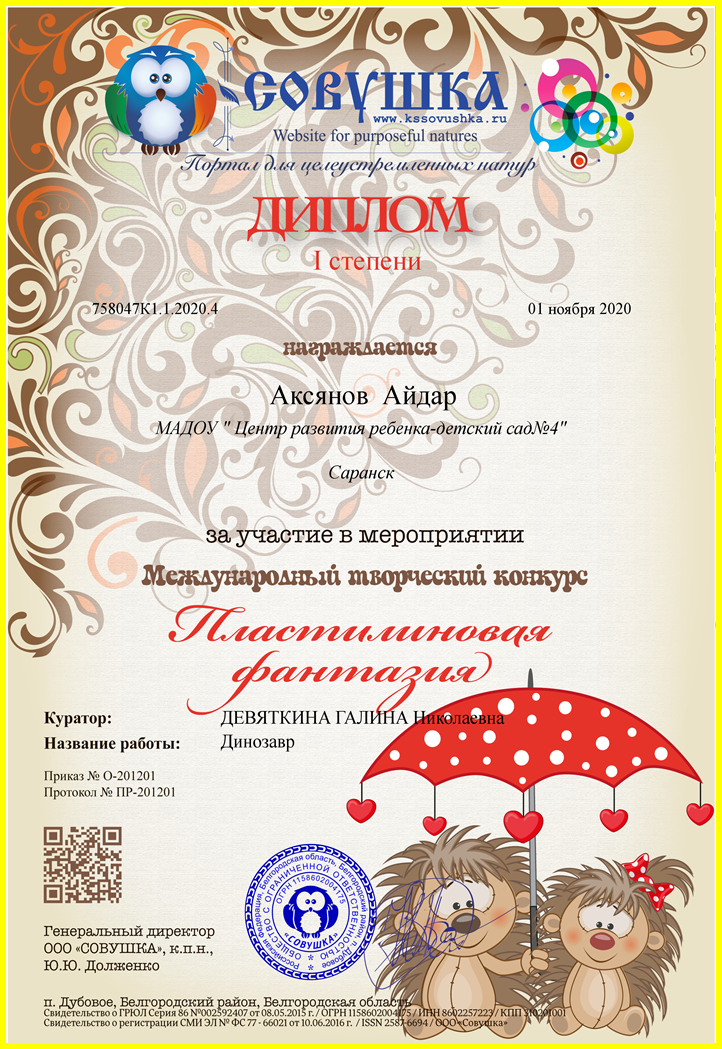 Победы и призовые места в очных муниципальных мероприятиях
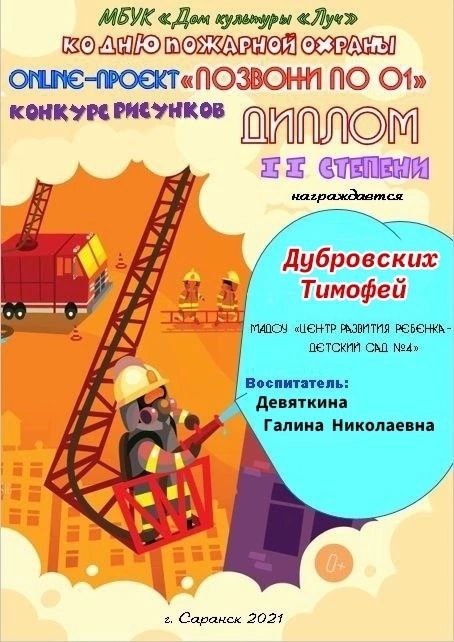 Победы и призовые места в очных республиканских мероприятиях
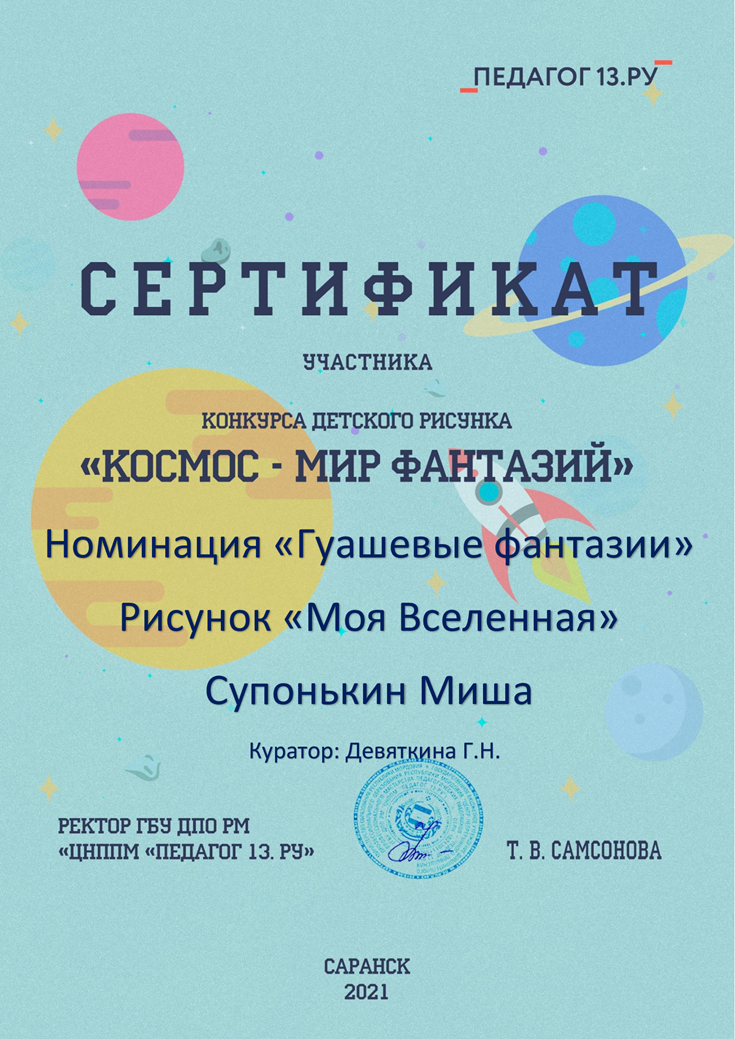 Победы и призовые места в очных российских мероприятиях
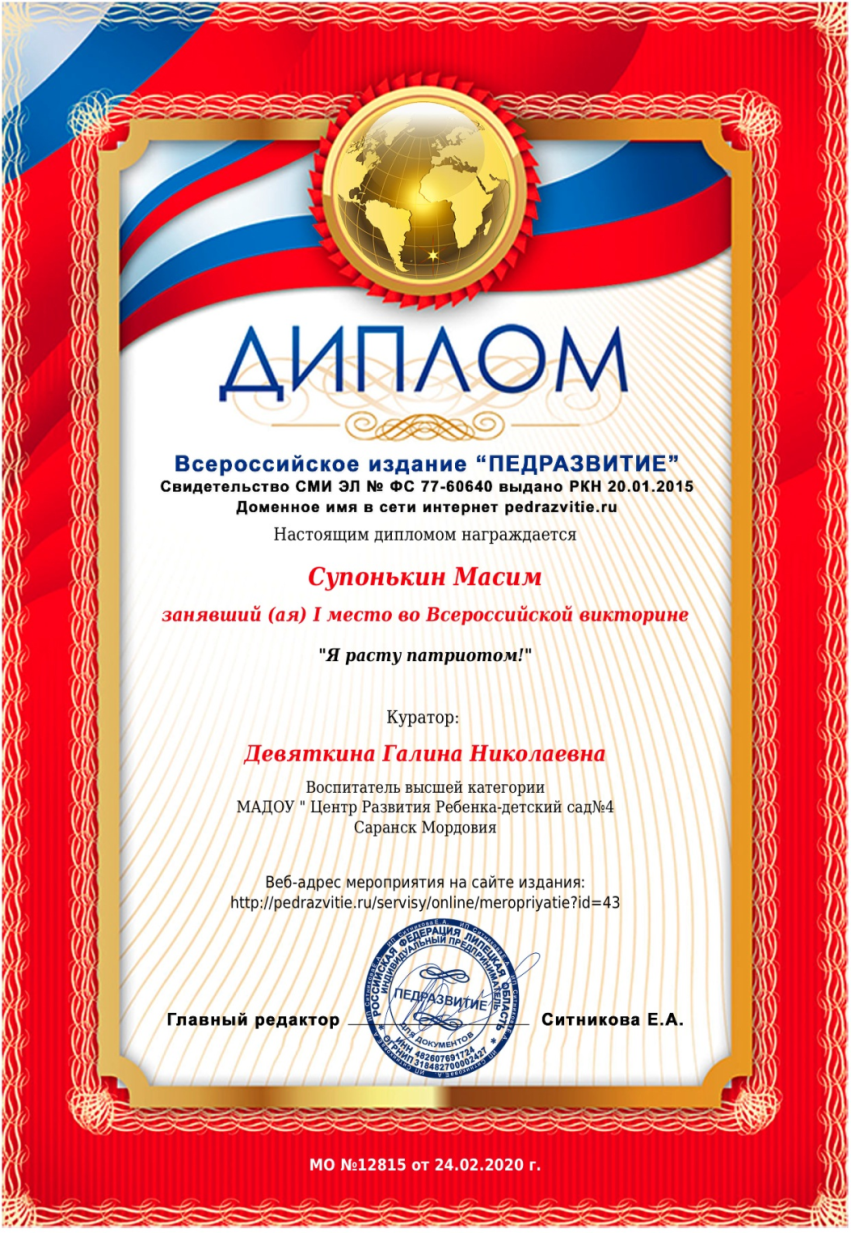 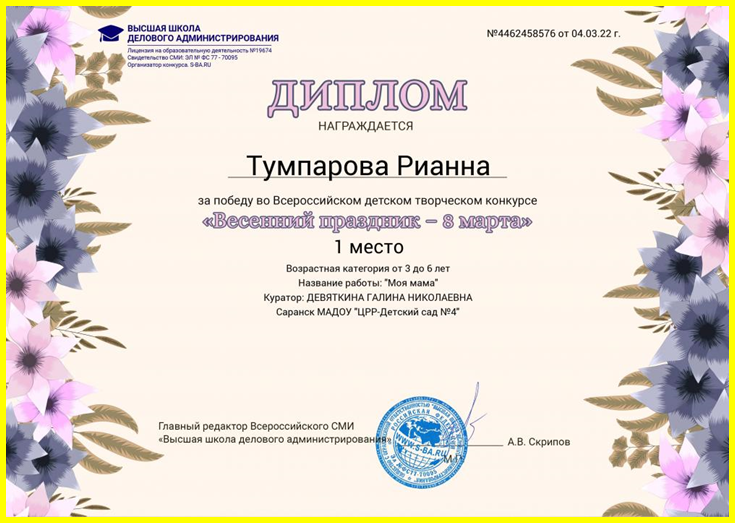 Победы и призовые места в очных международных мероприятиях
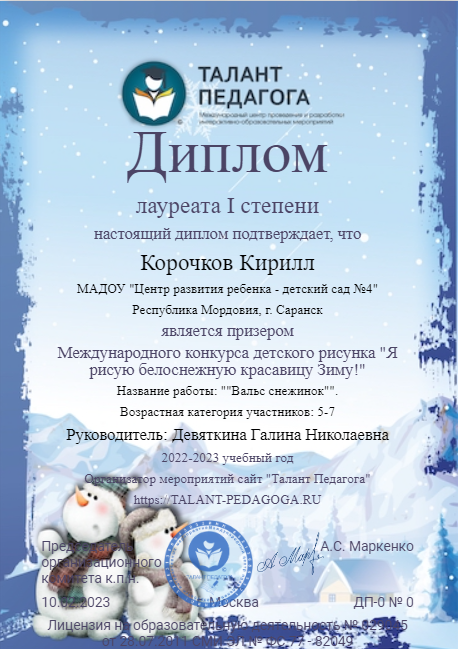 Выступление  на заседаниях методических советов, научно-практических конференциях, педагогических чтениях, семинарах, секциях, форумах, радиопередачах (очно)
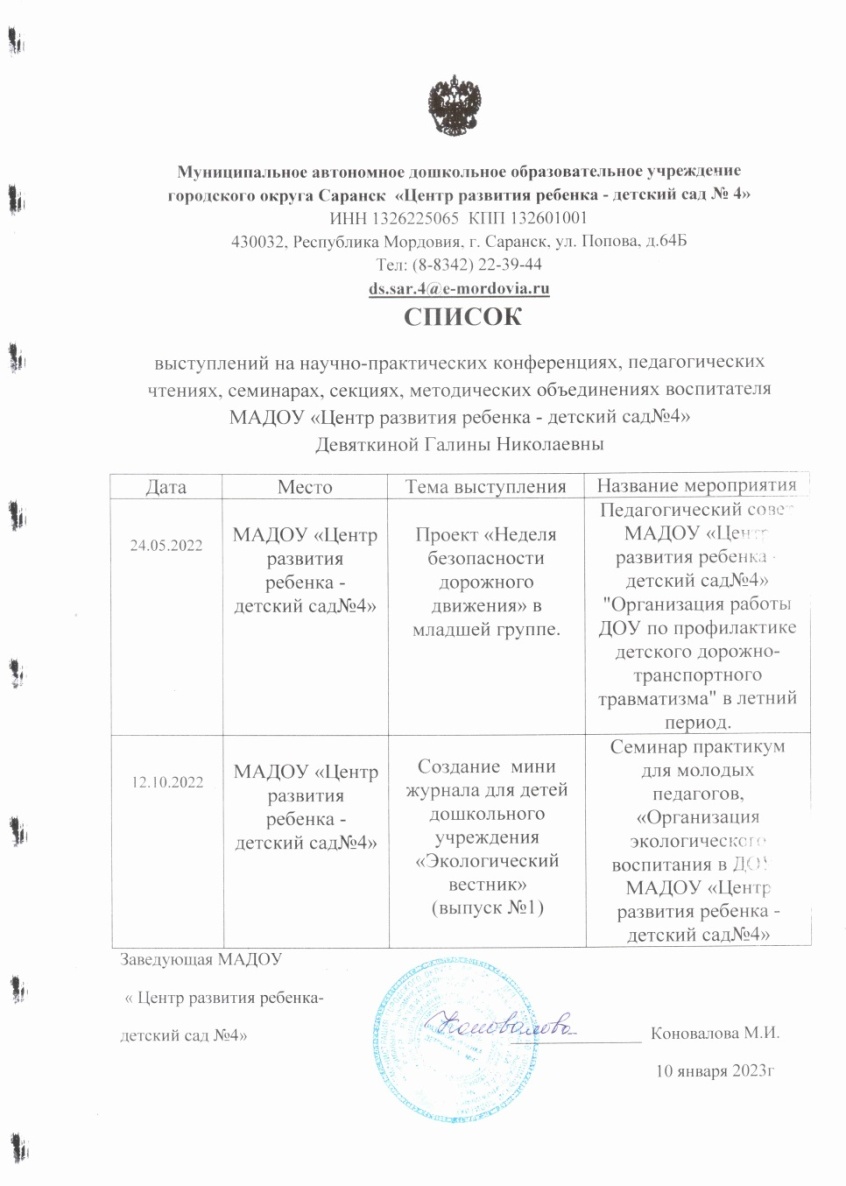 Уровень образовательной организации
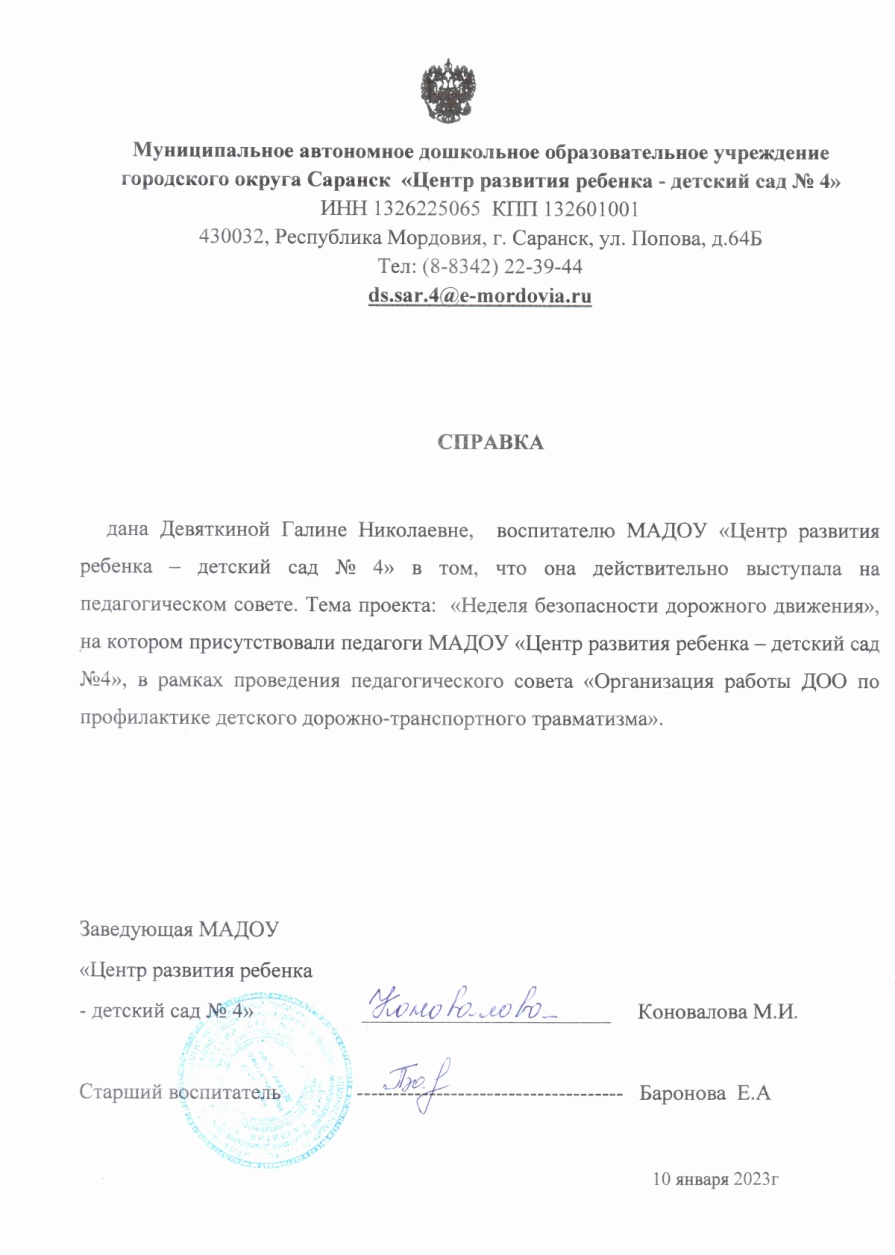 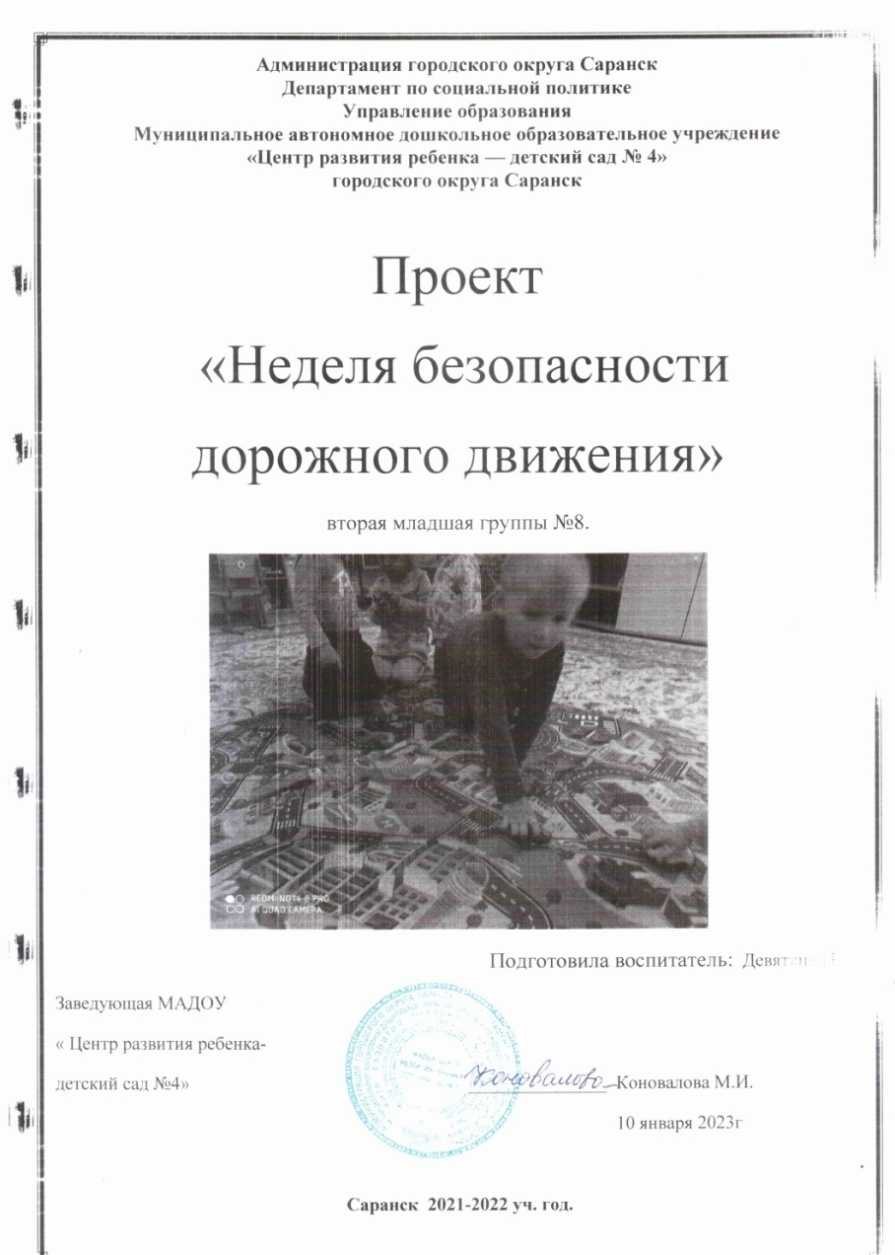 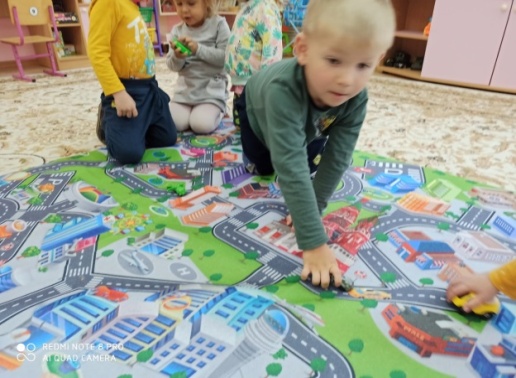 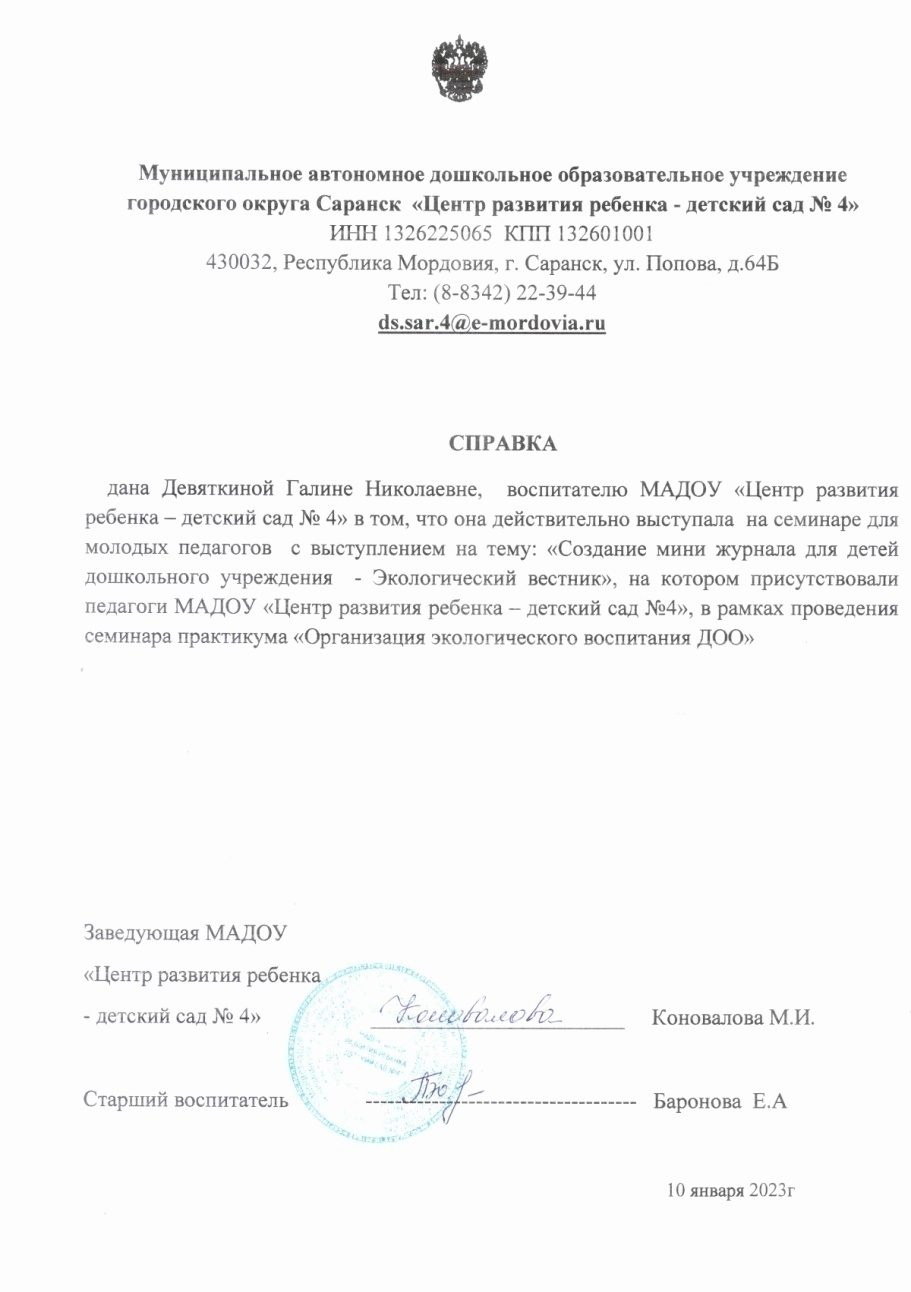 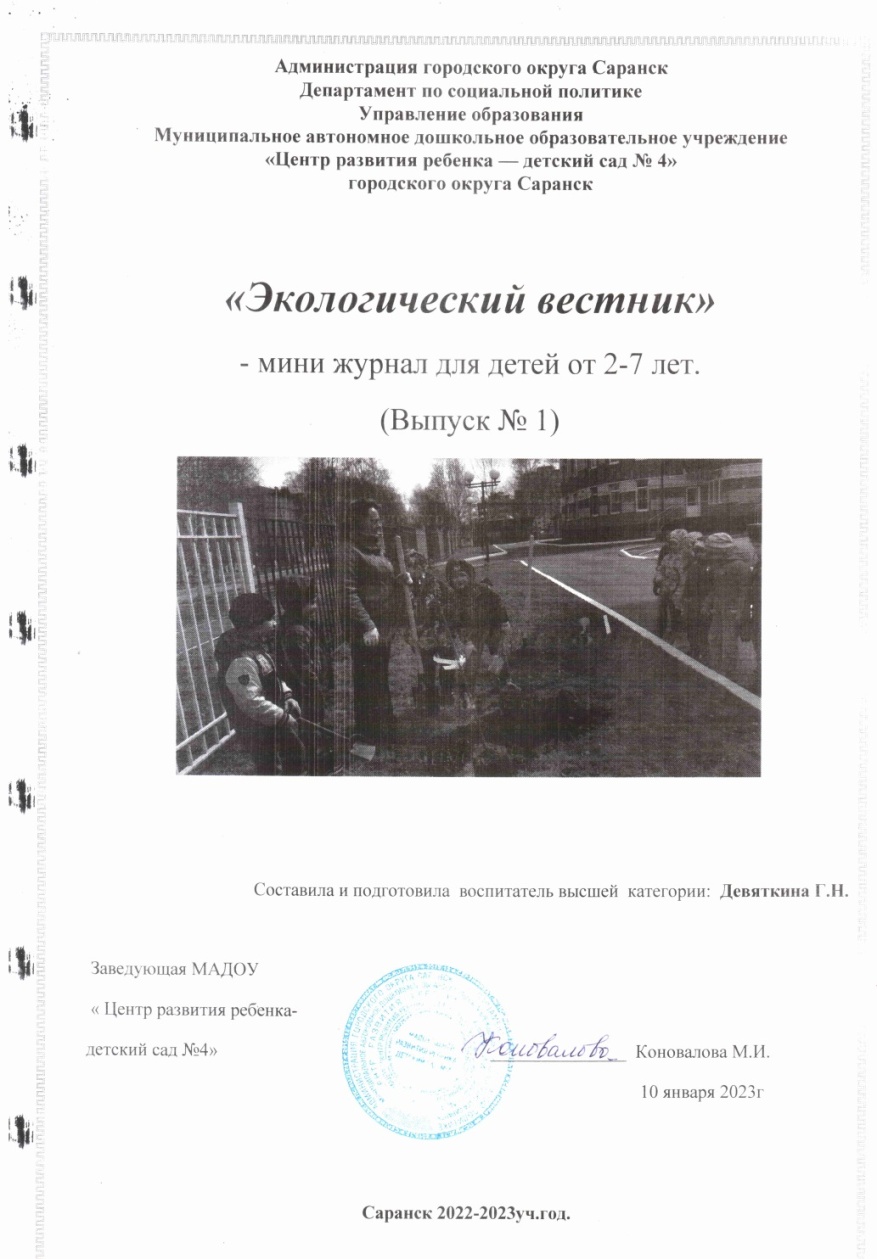 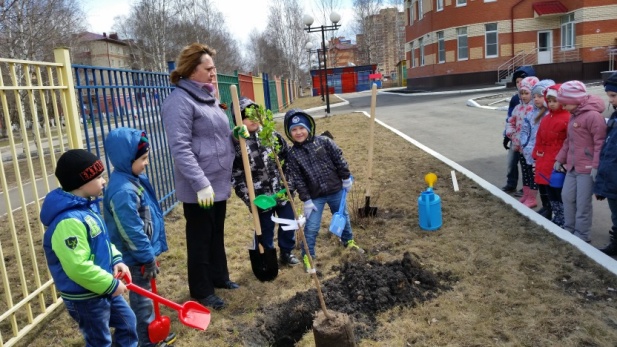 Проведение открытых занятий, мастер-классов, мероприятий
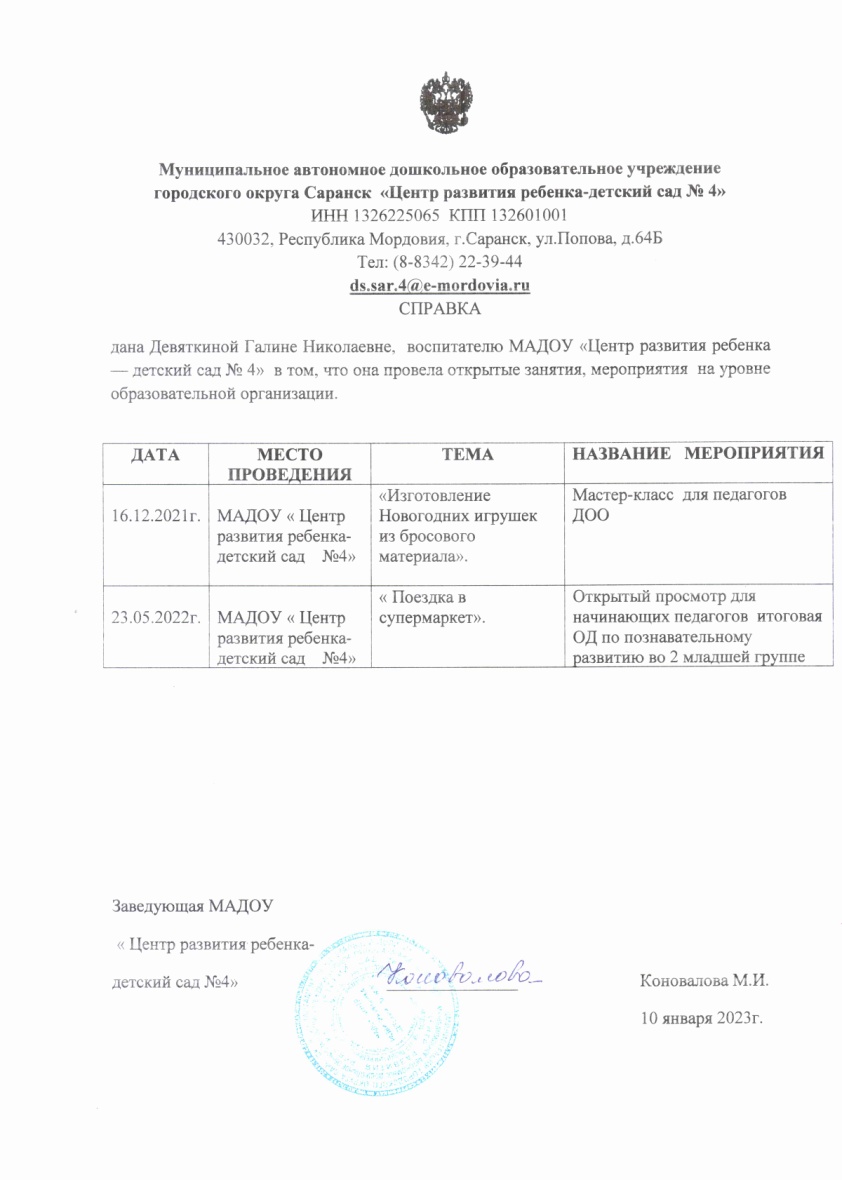 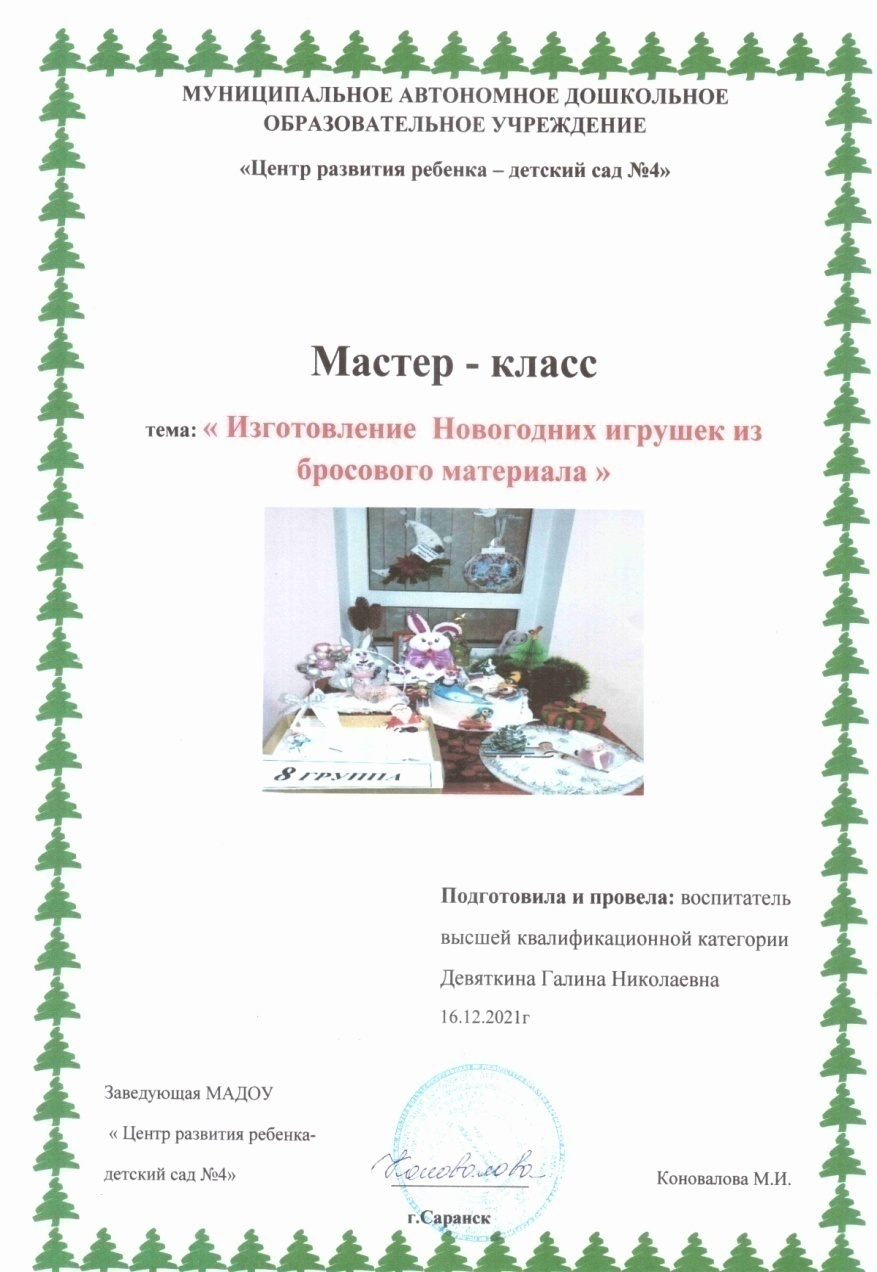 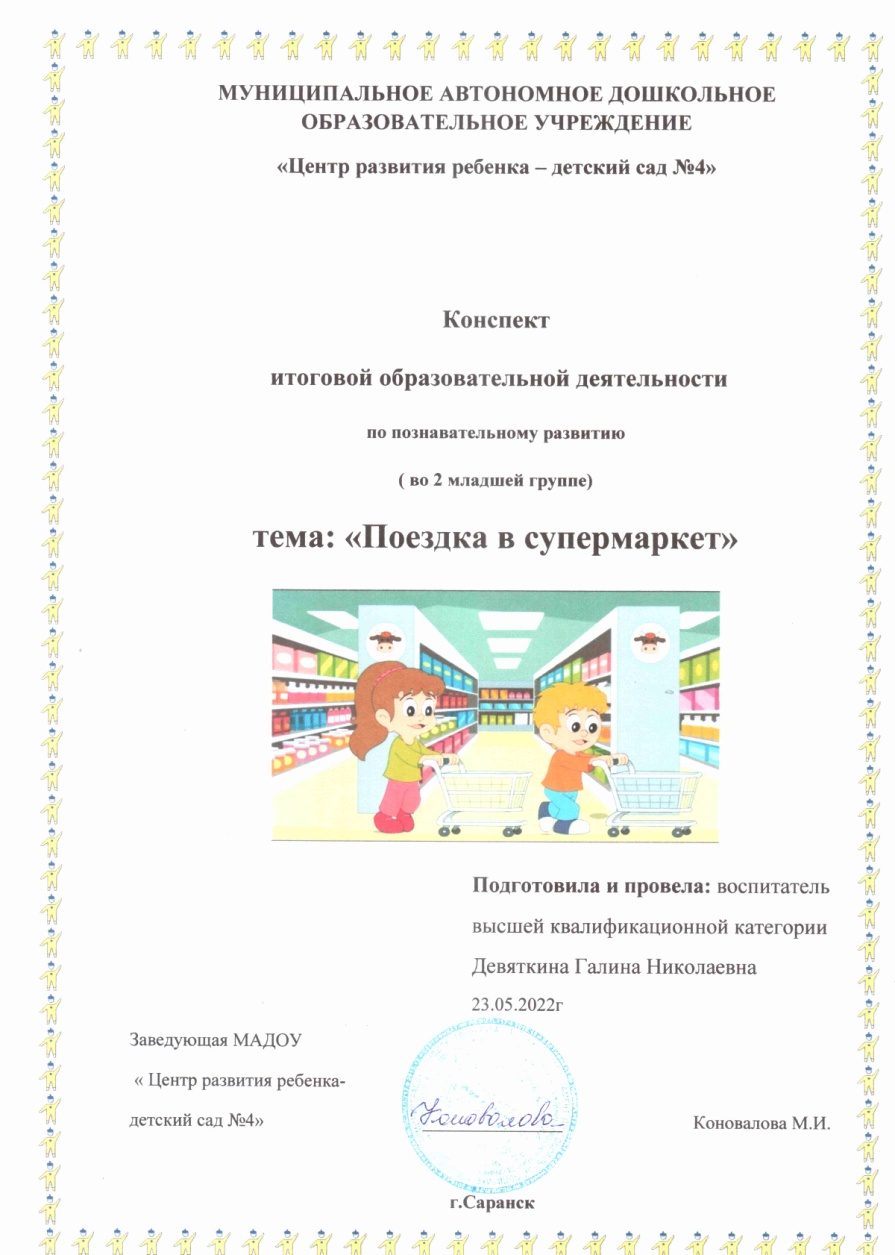 Экспертная деятельностьИнтернет
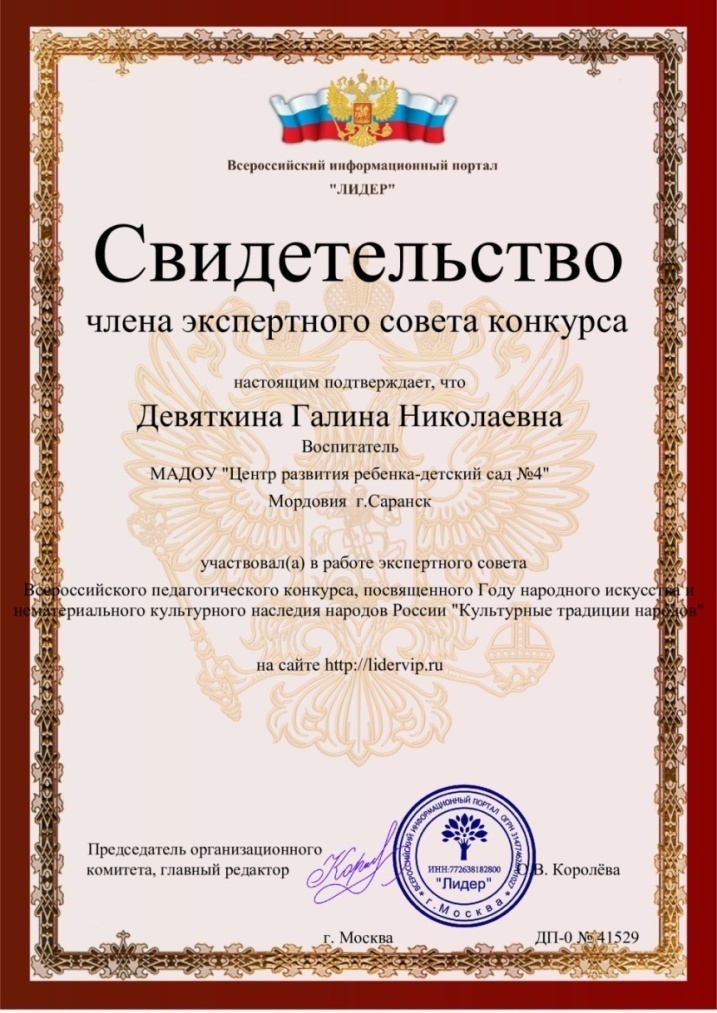 Общественно-педагогическая активность педагога: участие в комиссиях, педагогических сообществах, в жюри конкурсов(член педагогических интернет сообществ)
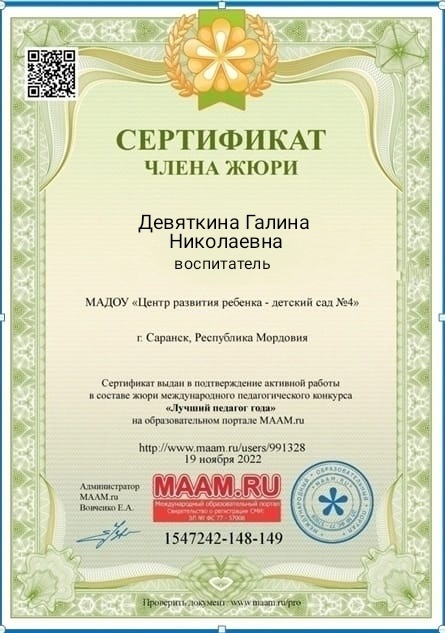 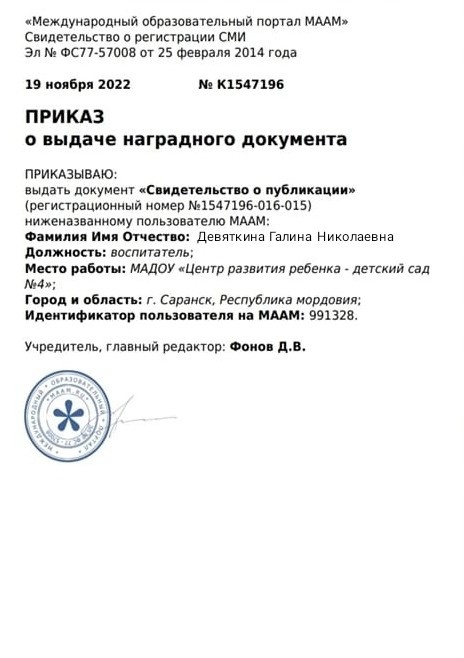 Позитивные результаты работы с воспитанниками
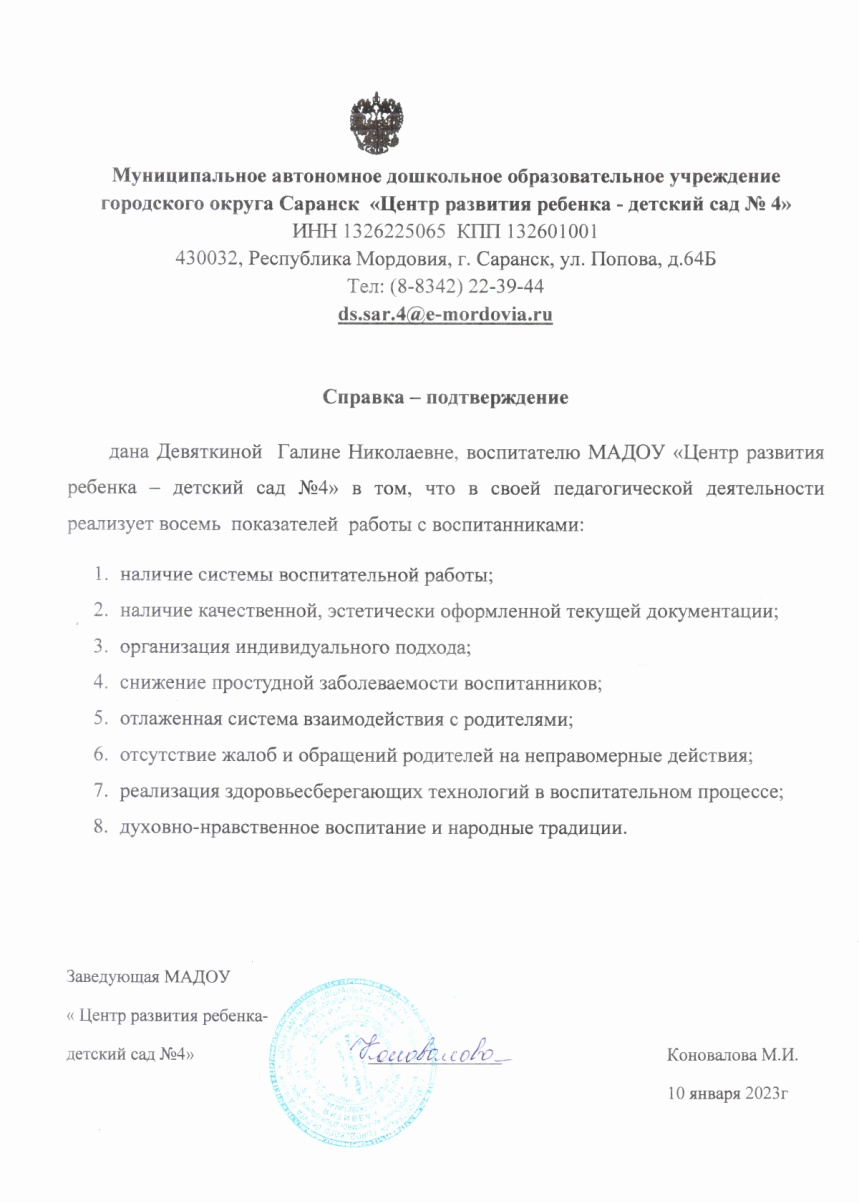 - наличие системы воспитательной работы;- наличие качественной, эстетически-оформленной текущей документации;
- организация индивидуального подхода;
- снижение простудной заболеваемости воспитанников;
- отлаженная система взаимодействия с родителями;
- отсутствие жалоб и обращений родителей на неправомерные действия;
- реализация здоровье сберегающих технологий в воспитательном процессе;
- духовно – нравственное воспитание и народные традиции.
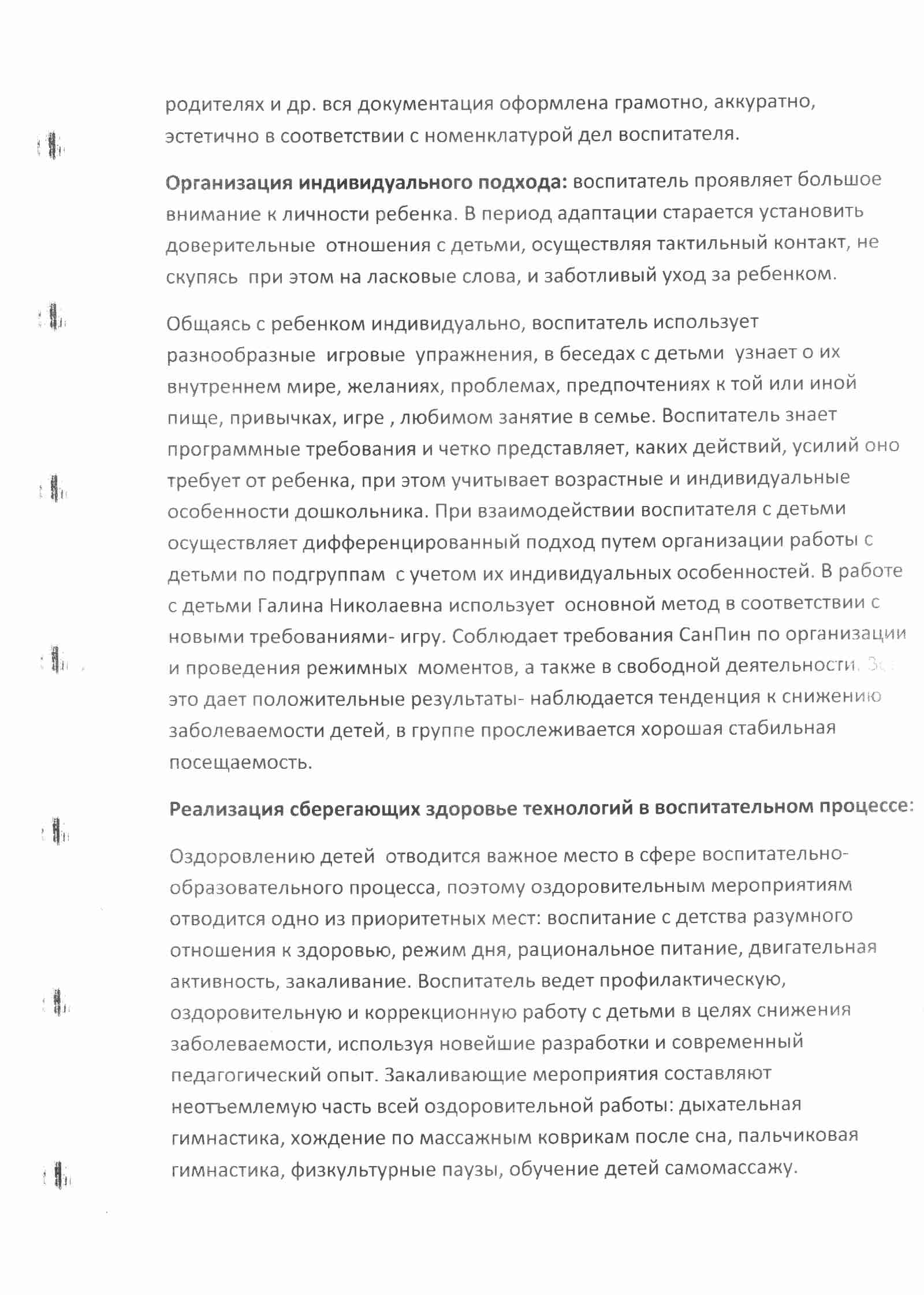 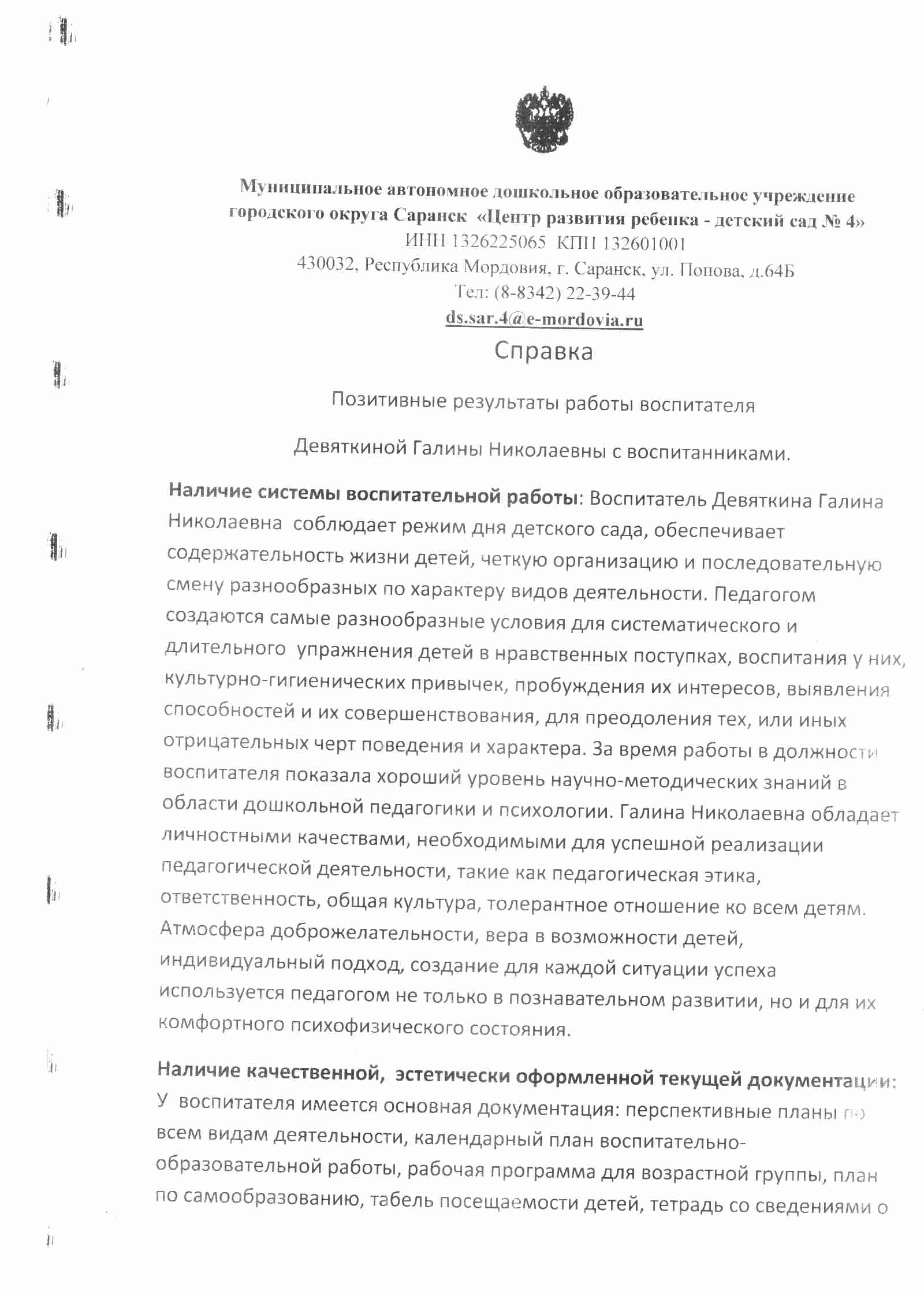 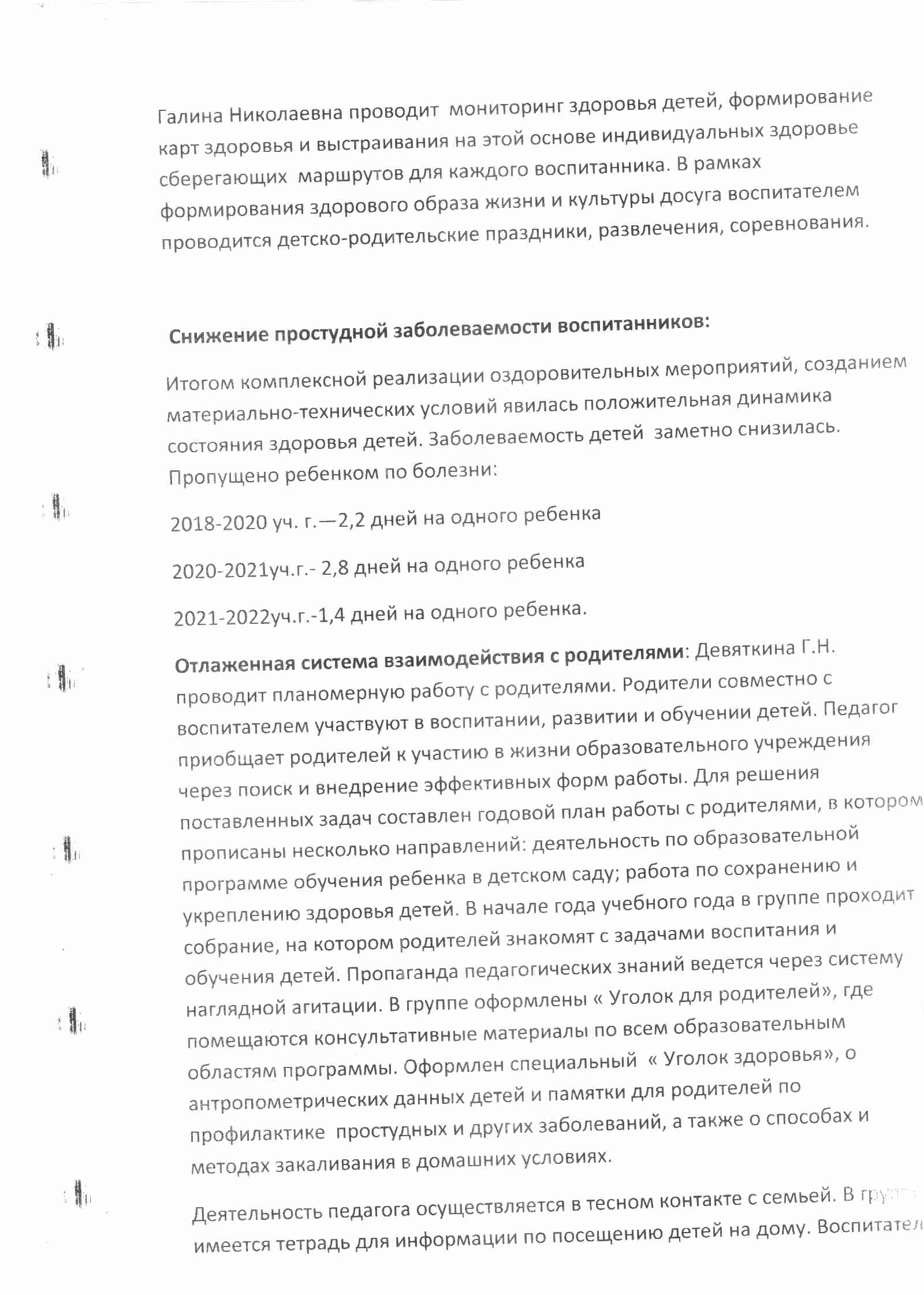 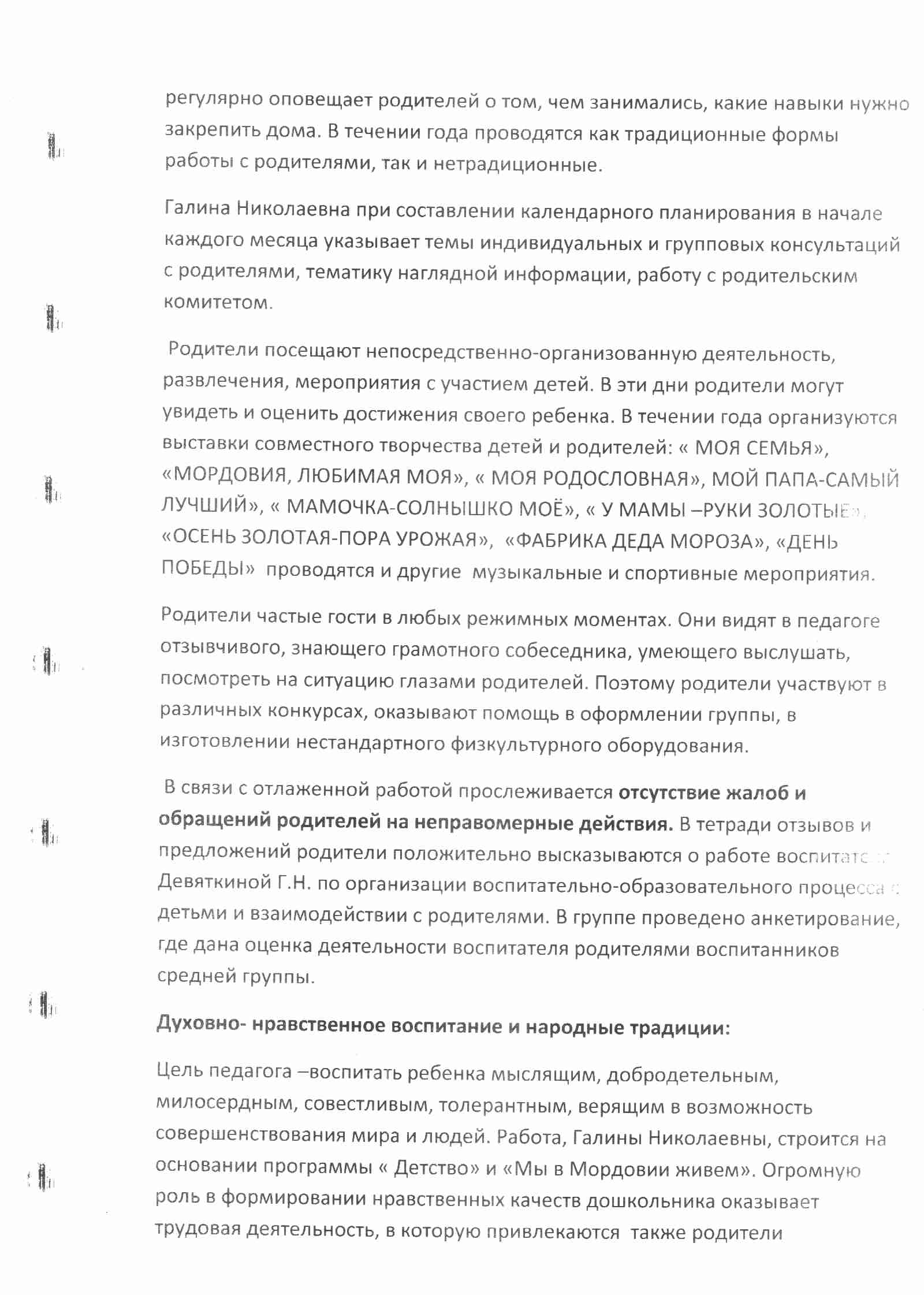 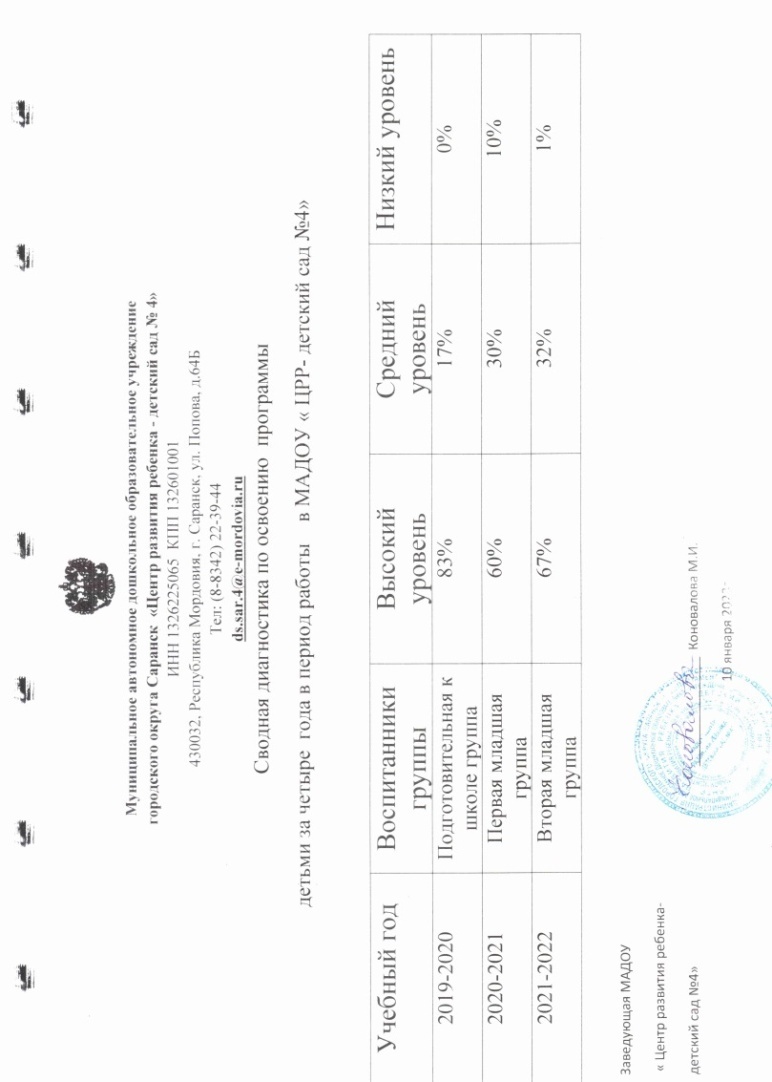 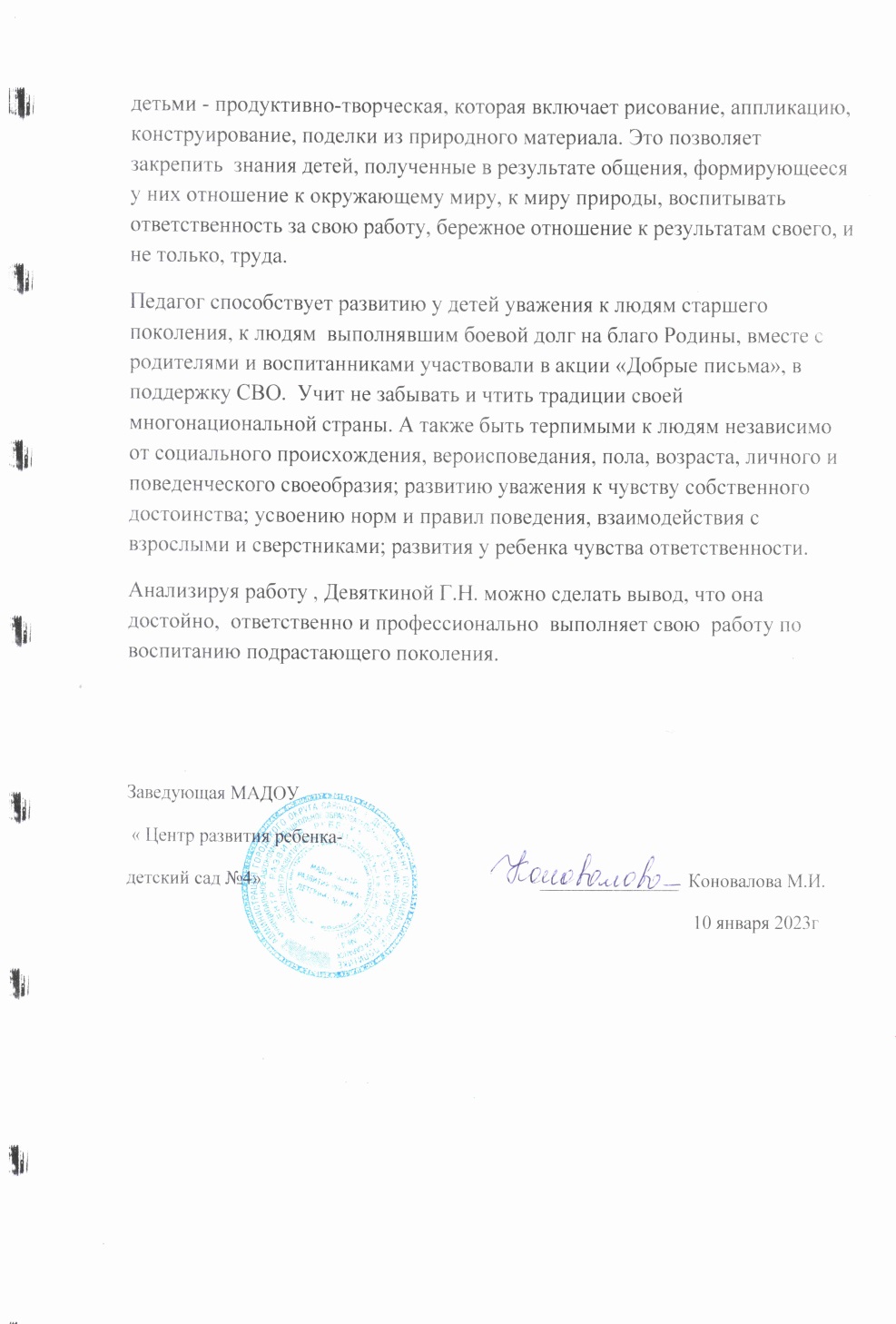 Качество взаимодействия с родителями:
1. Систематическое  проведение родительских собраний;
2. Проведение круглых столов, консультаций в нетрадиционной форме (педагогическое просвещение родителей);
3. Проведение экскурсий, образовательных путешествий с детьми;
4. Проведение совместных конкурсов, выставок;
5. Организация родителей на субботниках, благоустройстве участков, создании развивающей среды группы.
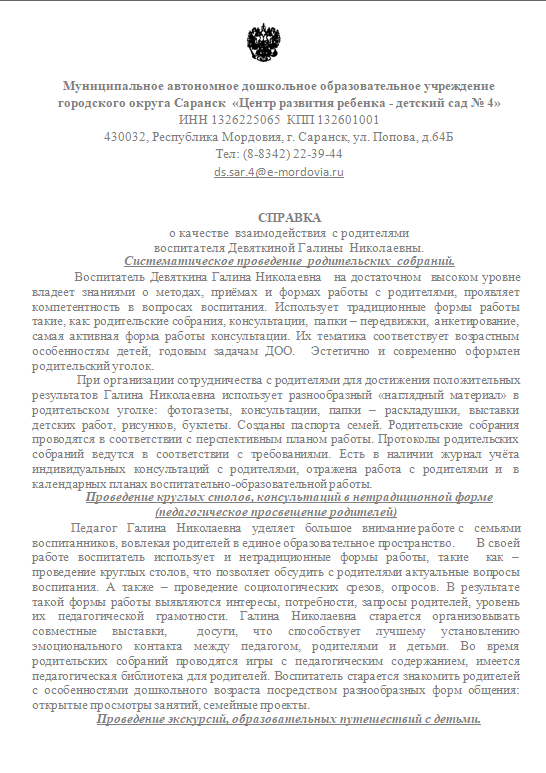 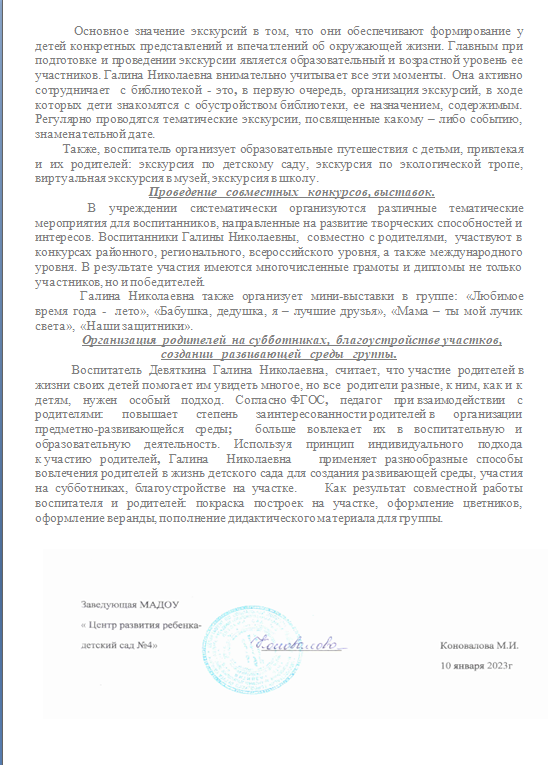 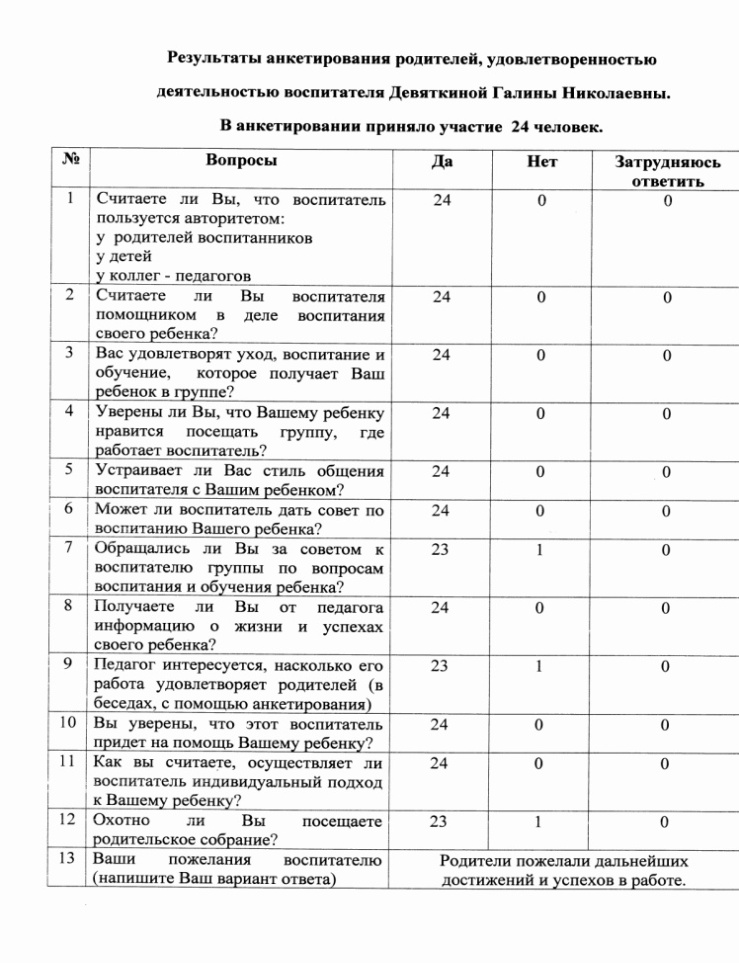 Участие педагога в профессиональных конкурсах
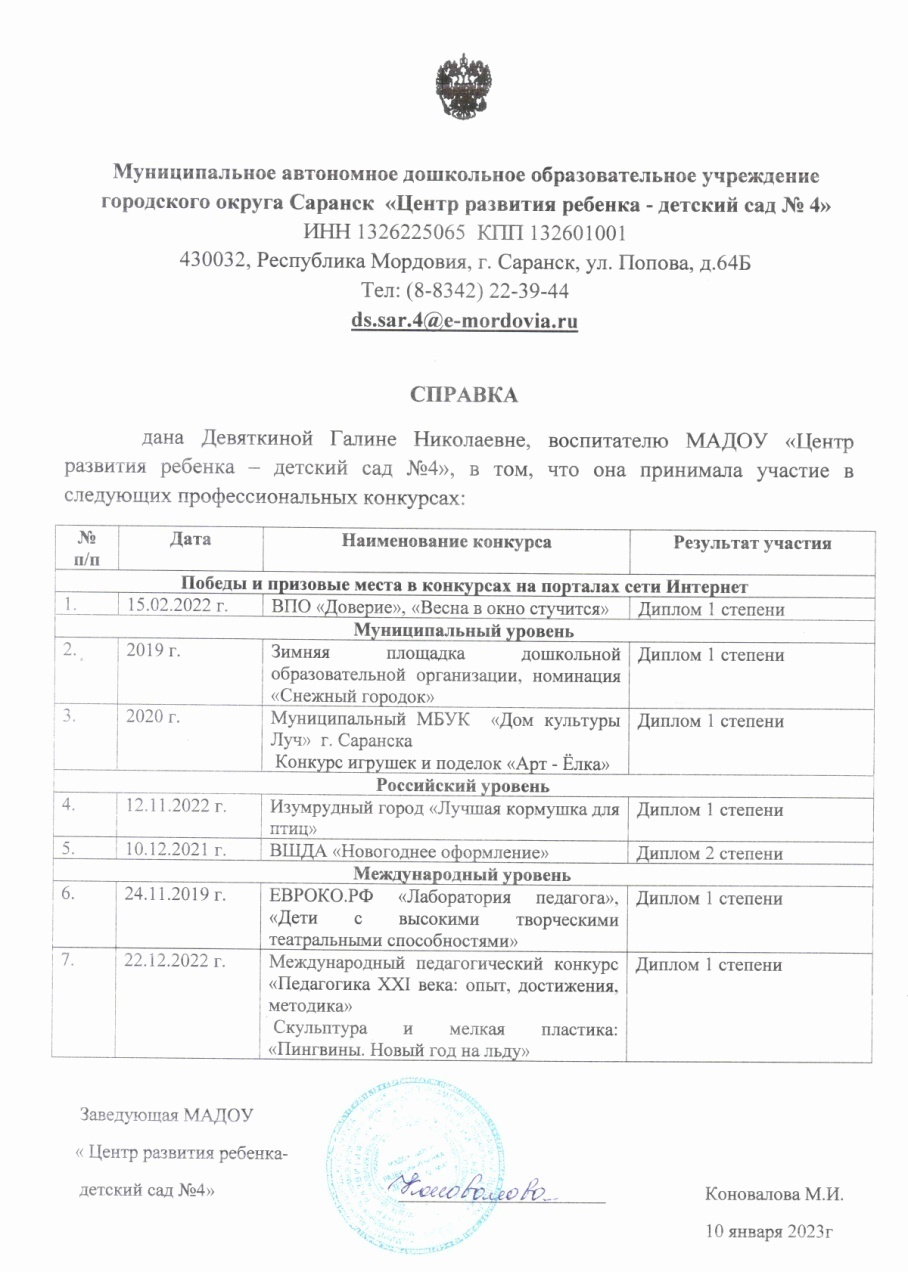 Победы и призовые места в конкурсах на порталах сети Интернет
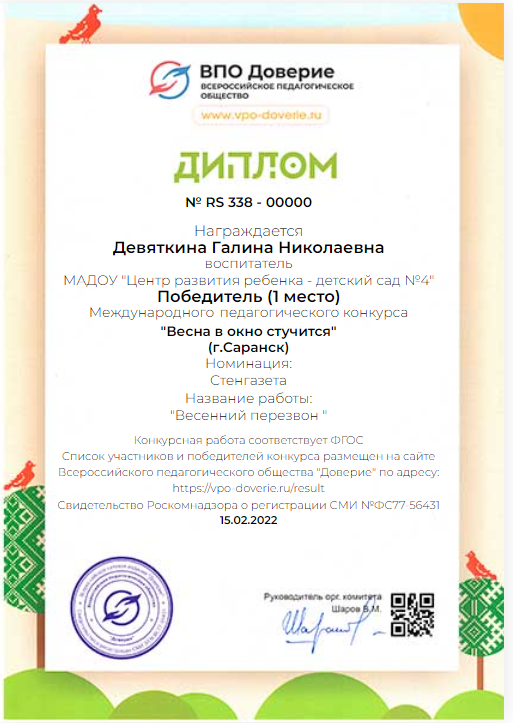 Победы и призовые места в очных конкурсах муниципального уровня
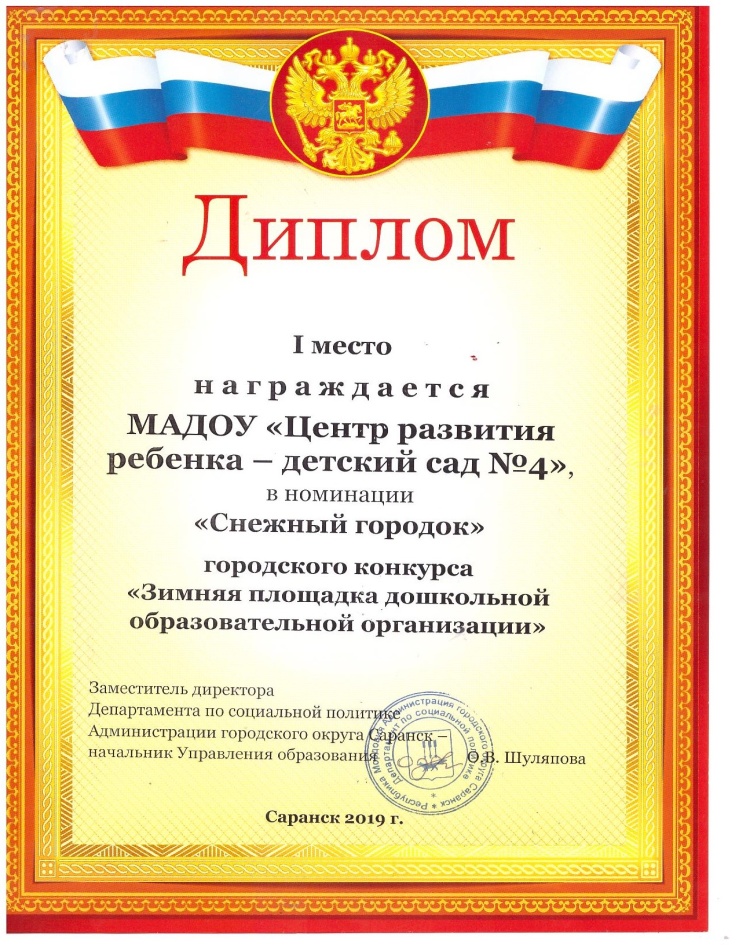 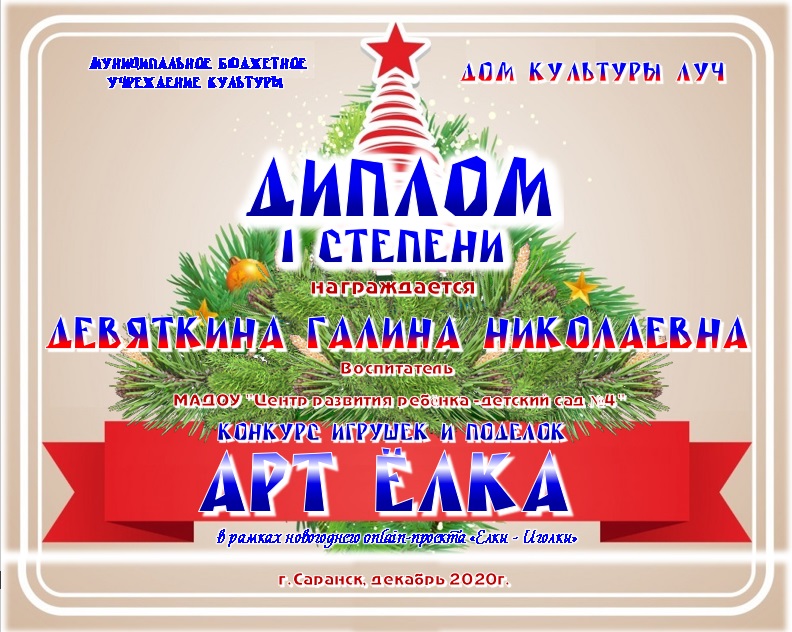 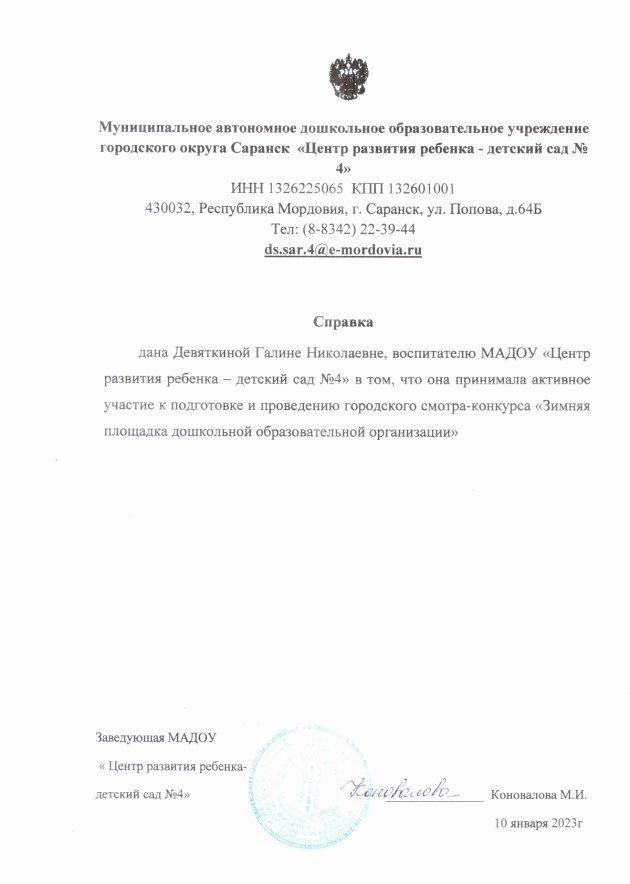 Победы и призовые места в очных конкурсах   Российского уровня
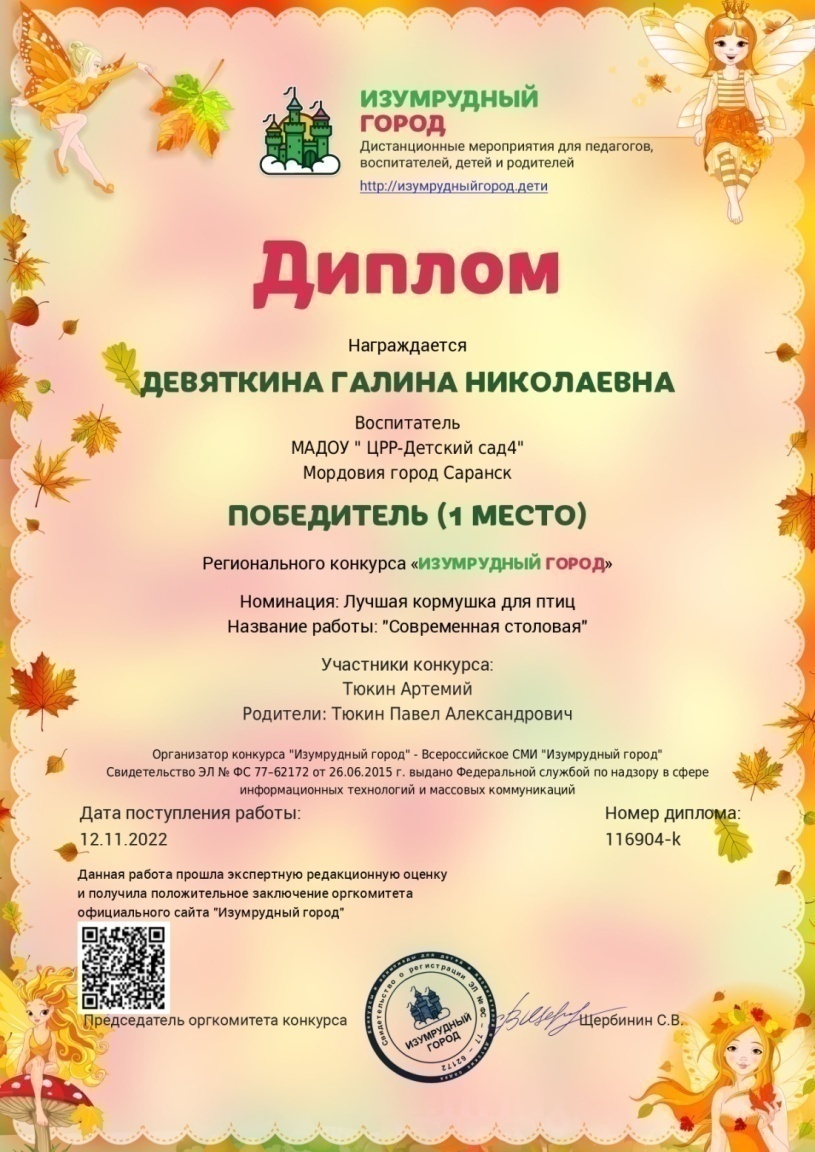 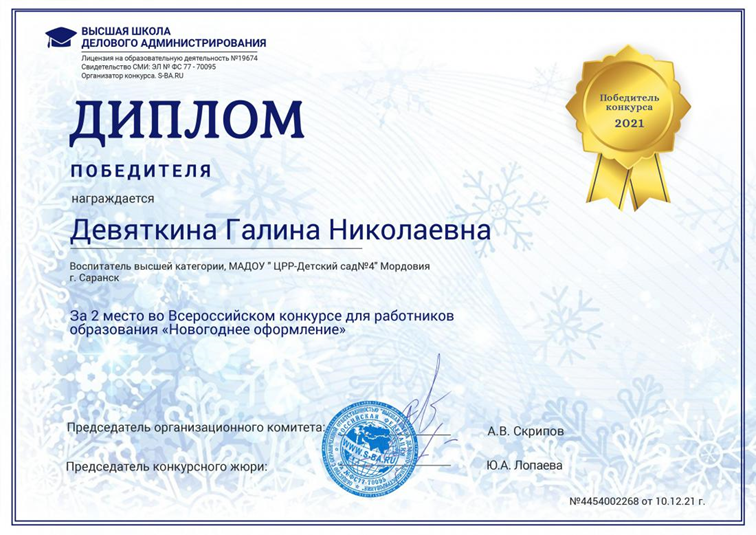 Победы и призовые места в очных конкурсах   Международного уровня
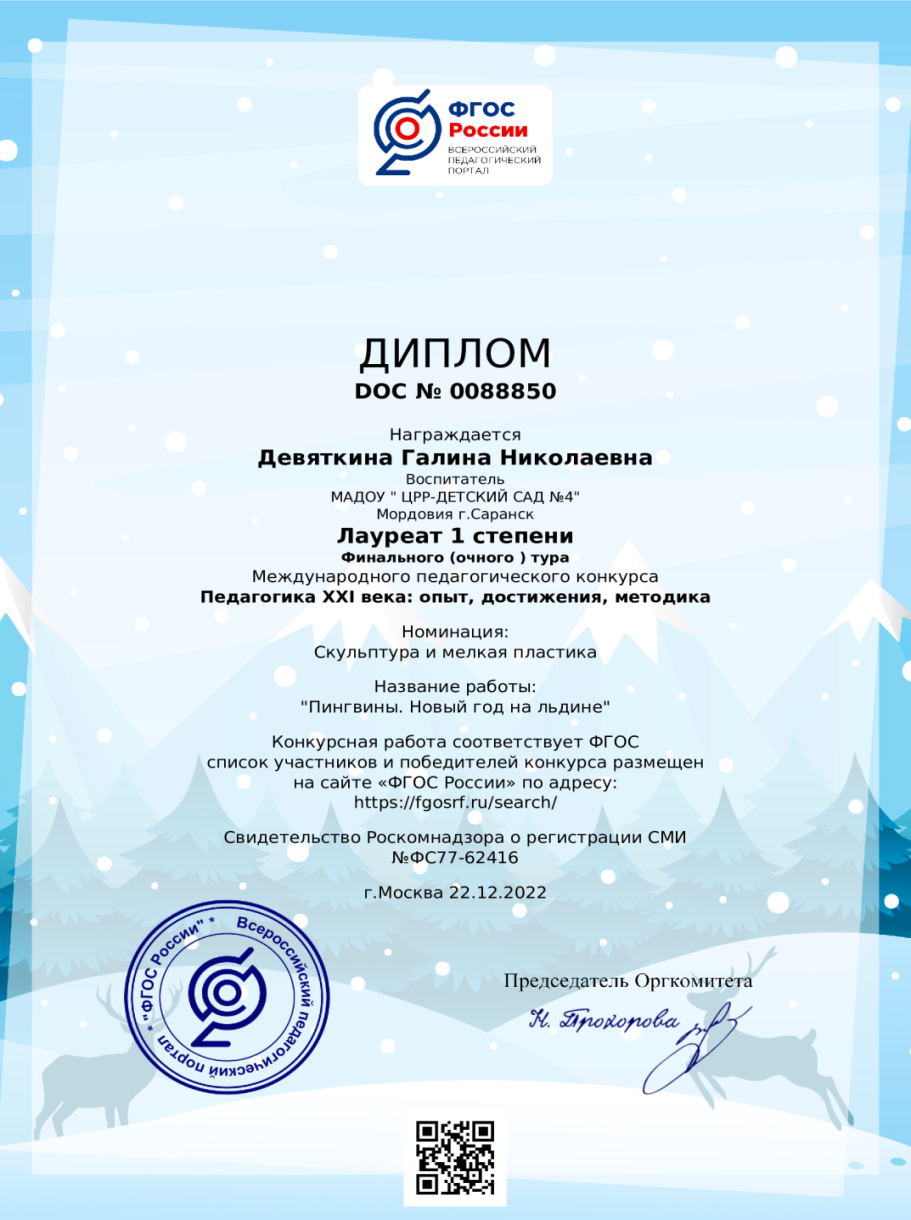 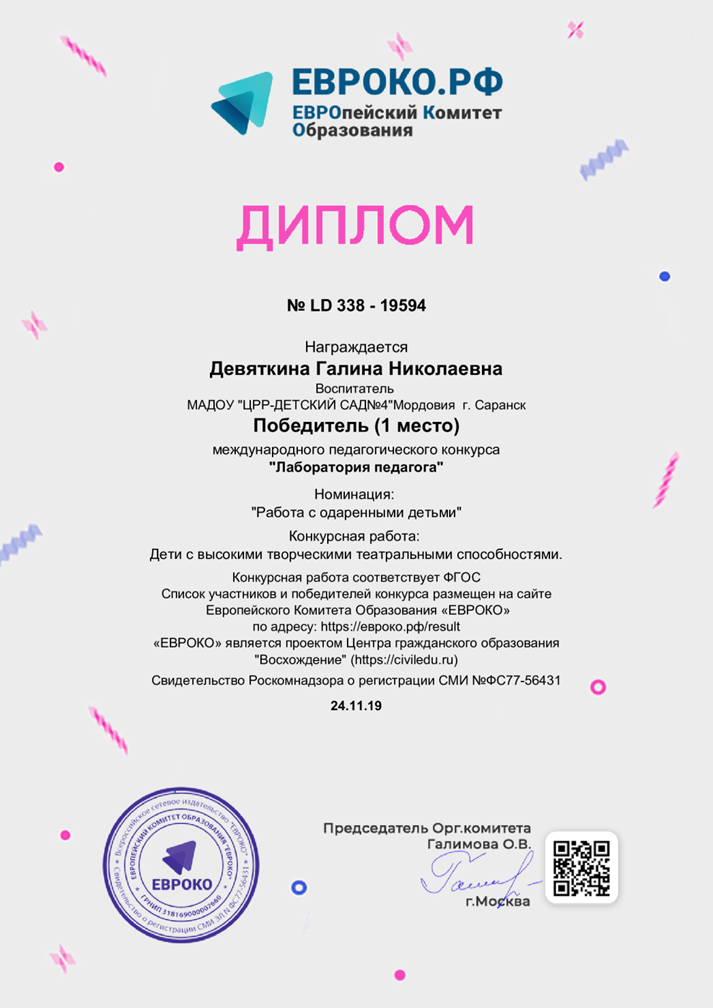 Награды и поощрения педагогаПоощрения  с различных сайтов и порталов сети Интернет
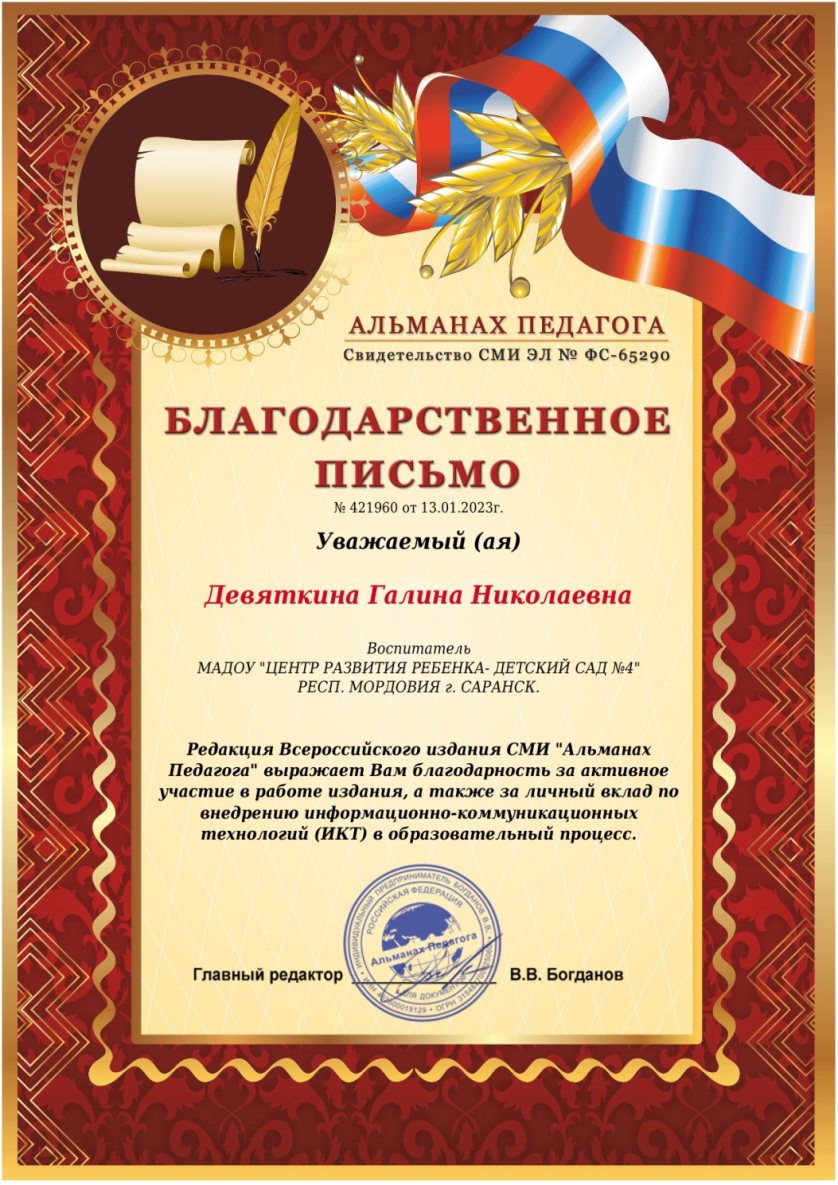 Поощрения муниципального уровня
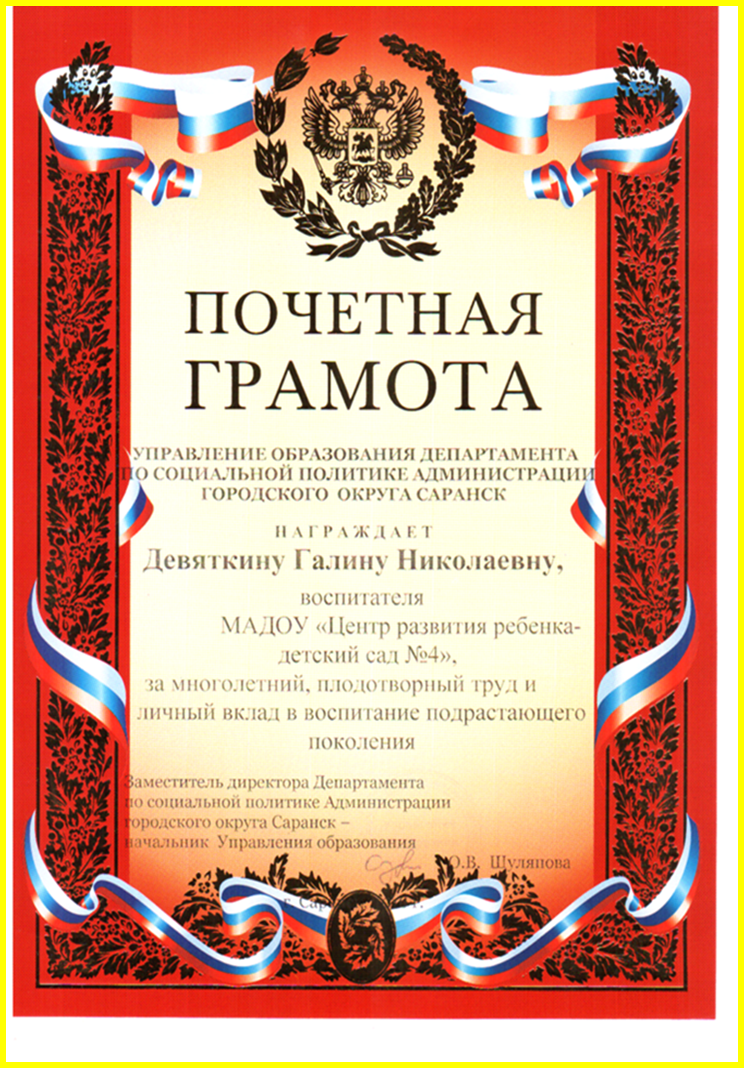 Поощрения республиканского уровня
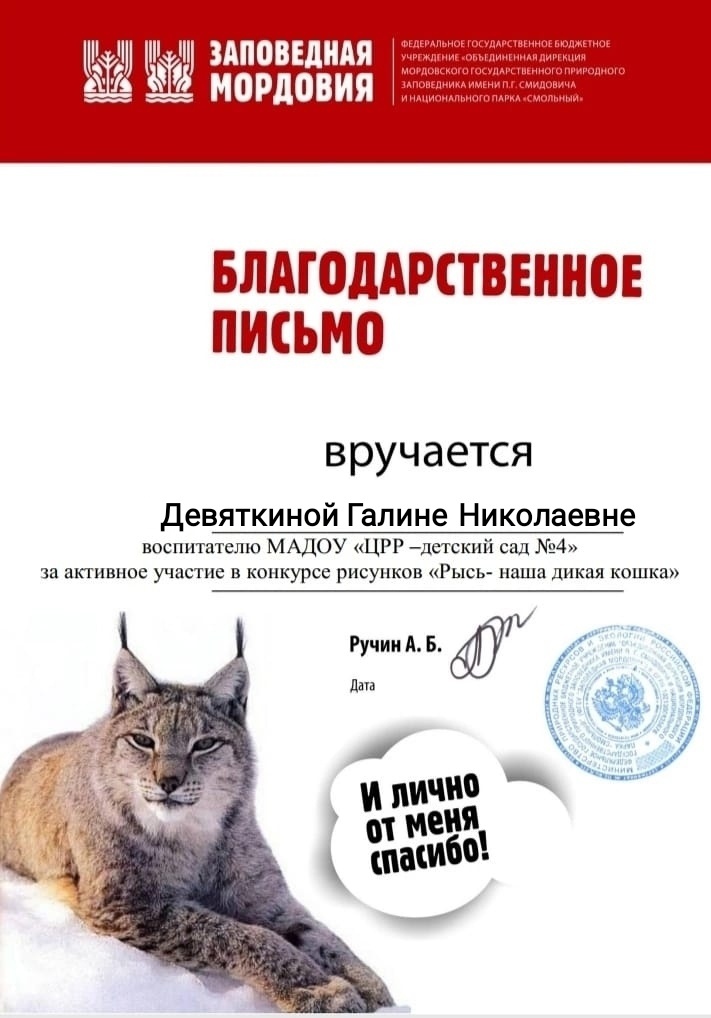 Поощрения российского уровня
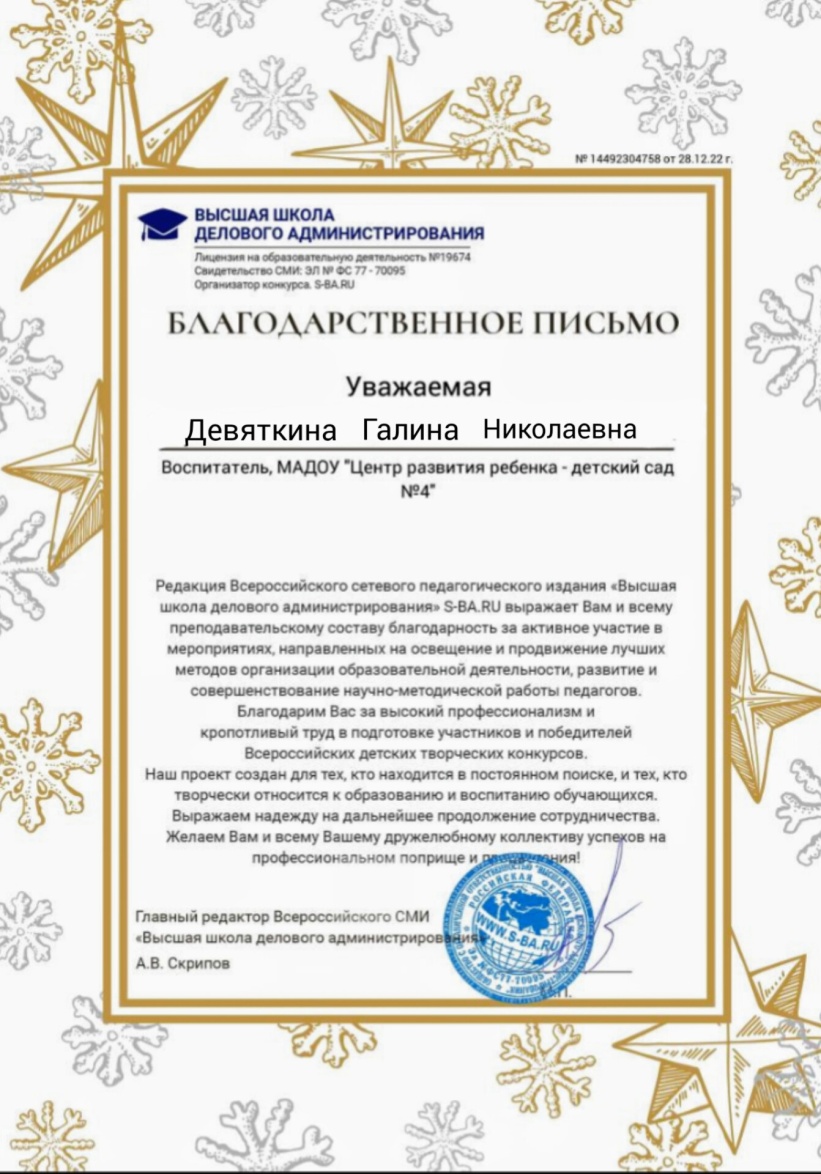 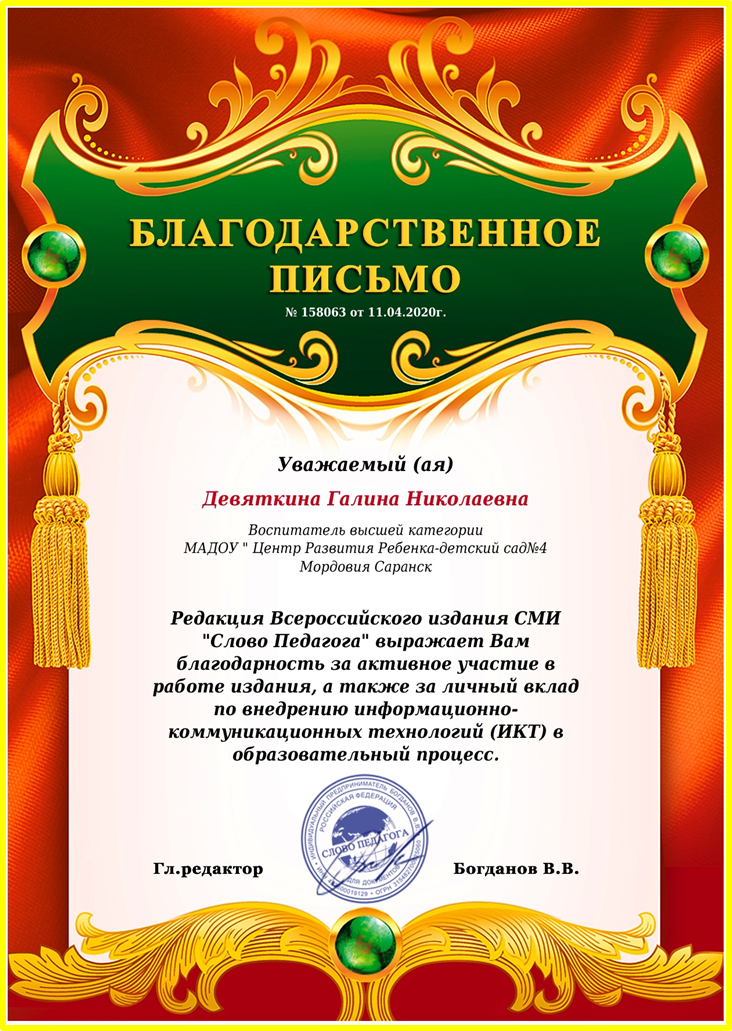 Поощрения международного уровня
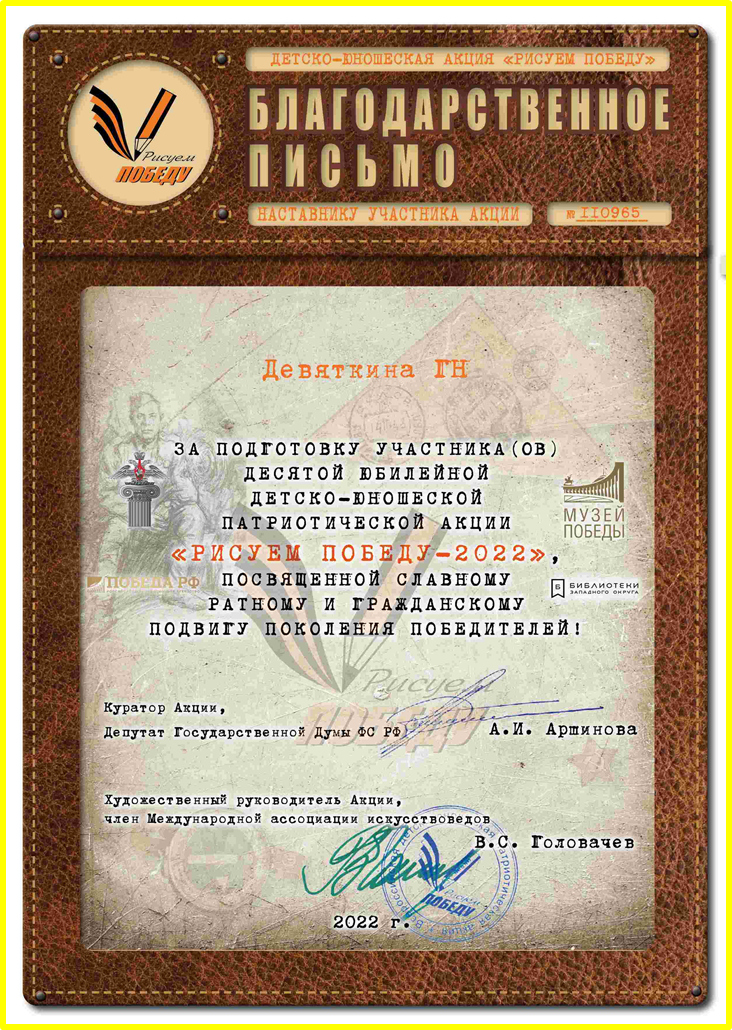 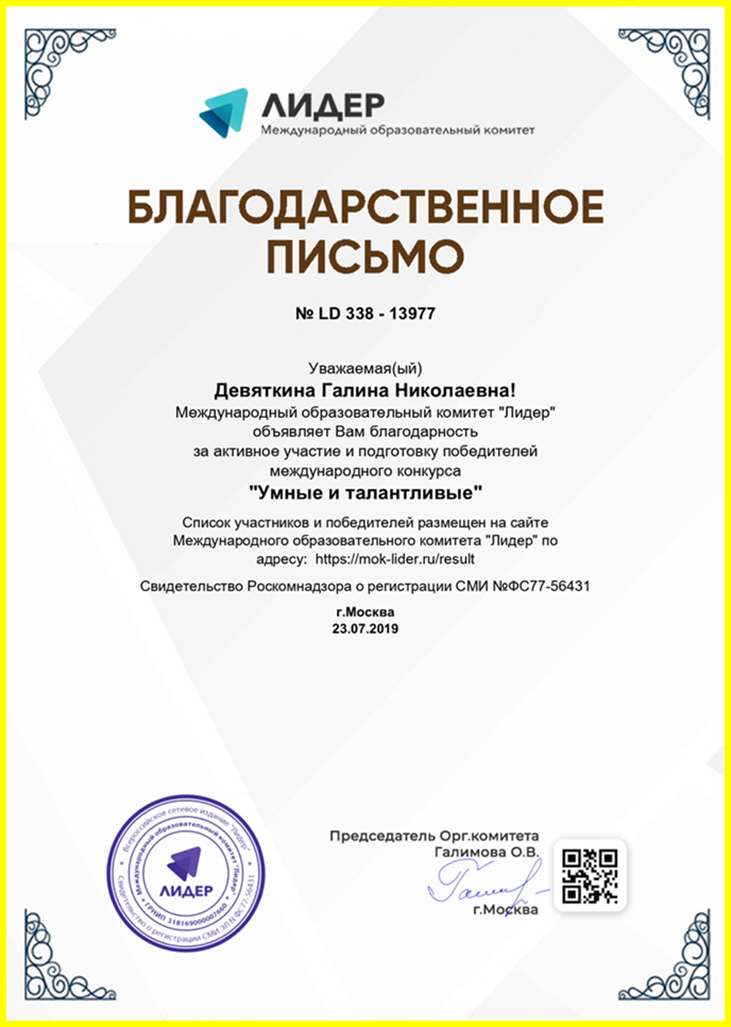